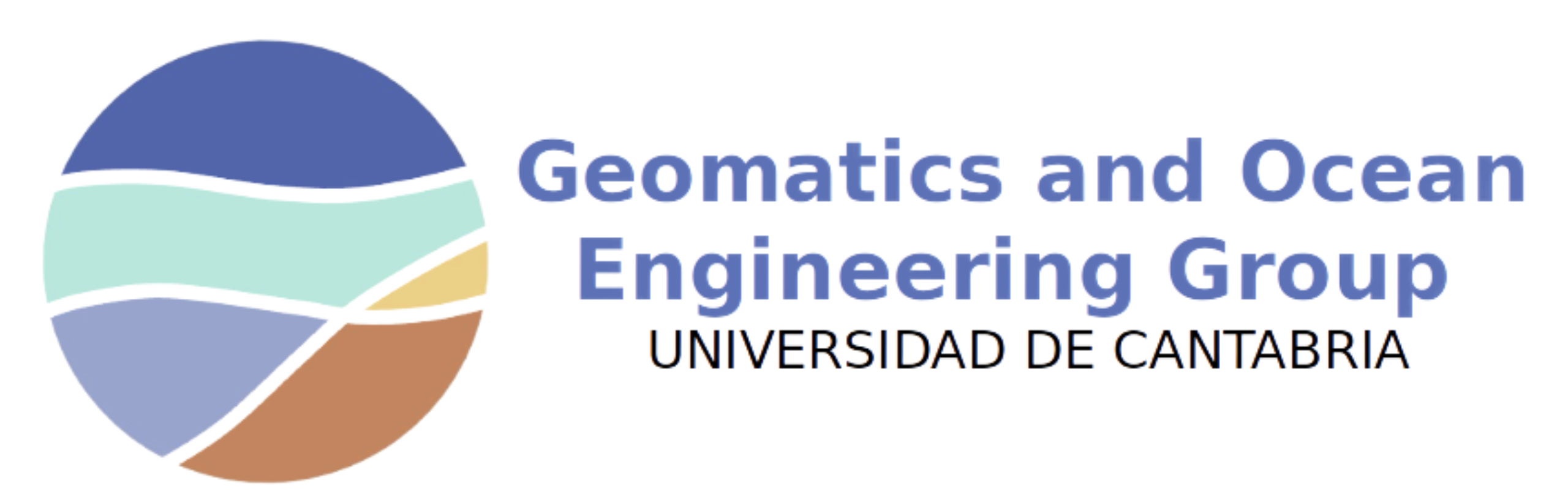 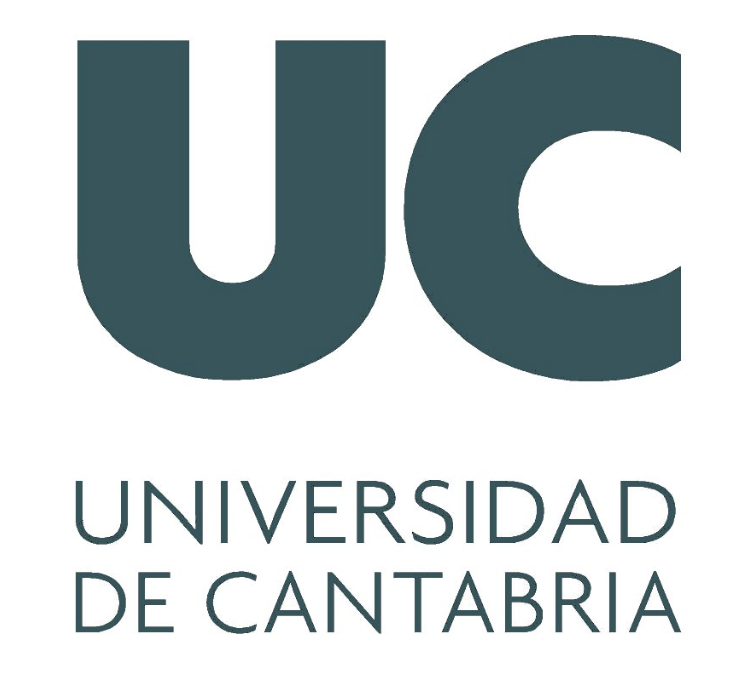 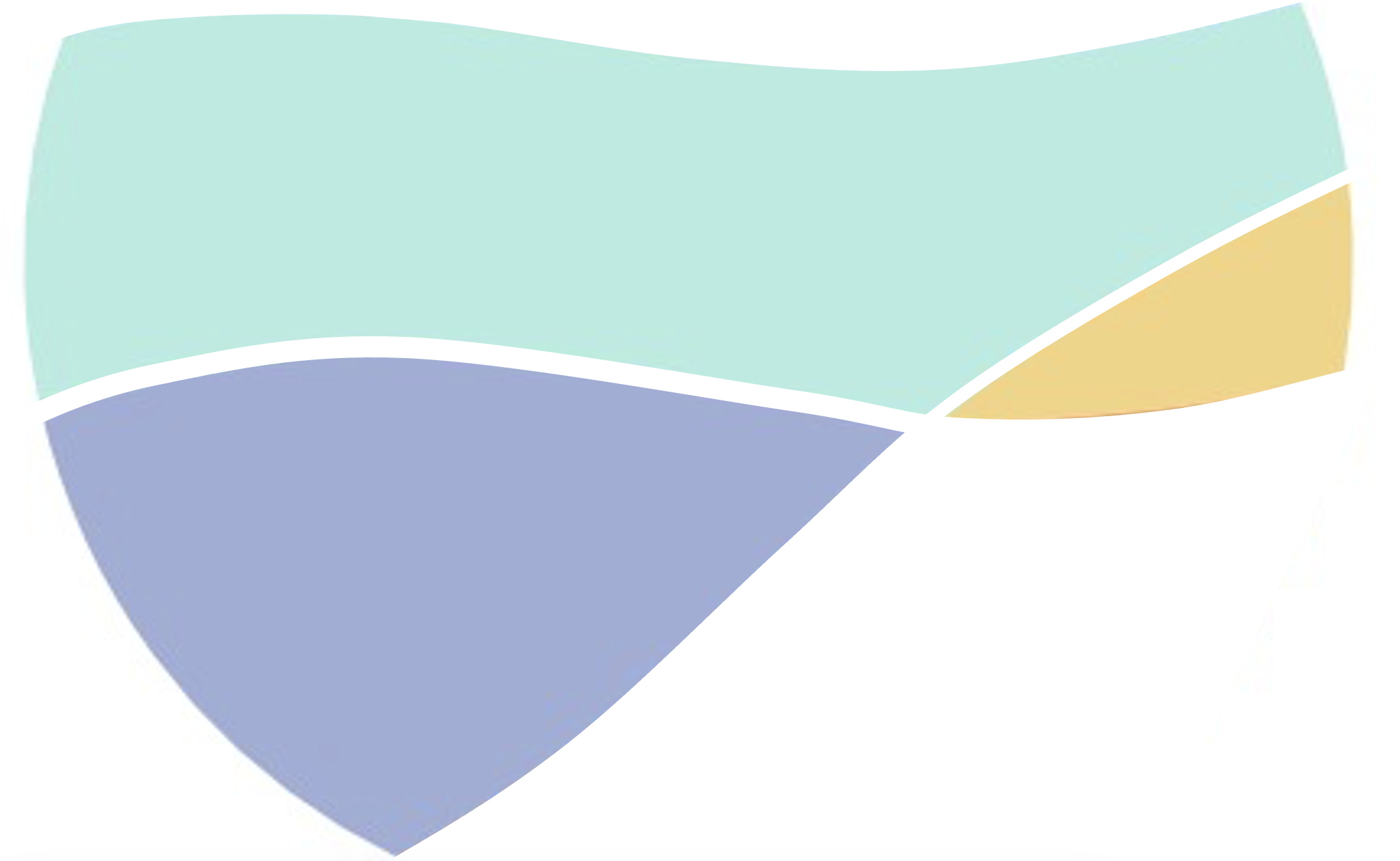 TESLA 2.0: Un Emulator de Parámetros Meteo-Oceánicos para el Diseño Probabilístico de Obras Marítimas en Climas con 
Ciclones Tropicales y Extra-Tropicales
Fernando J. Méndez, Laura Cagigal, Alba Cid, Alberto Luceño, Ana Rueda, Nicolas Ripoll
Agradecimientos
Este trabajo está financiado por el Ministerio de Ciencia e Innovación, bajo el proyecto de Plan Nacional “Beach4Cast” (PID2019-107053RB-I00).
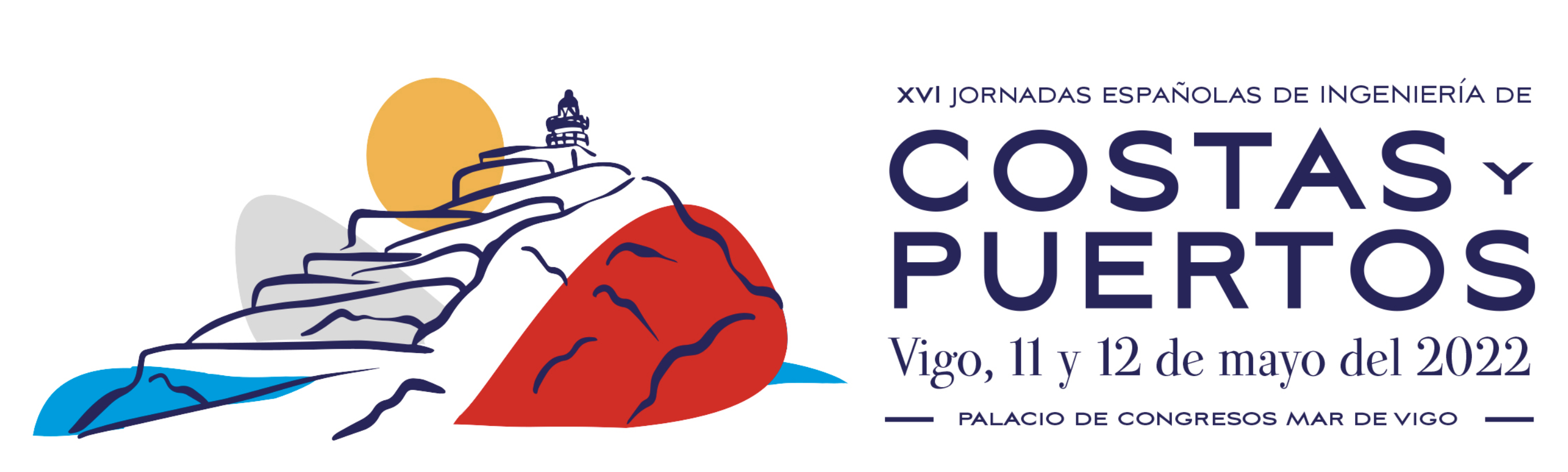 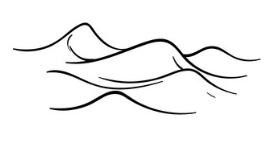 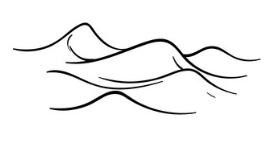 STORMS 2013/2014
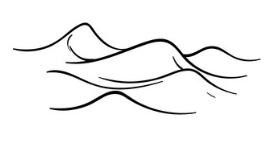 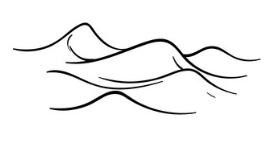 INTERANNUAL VARIABILITY
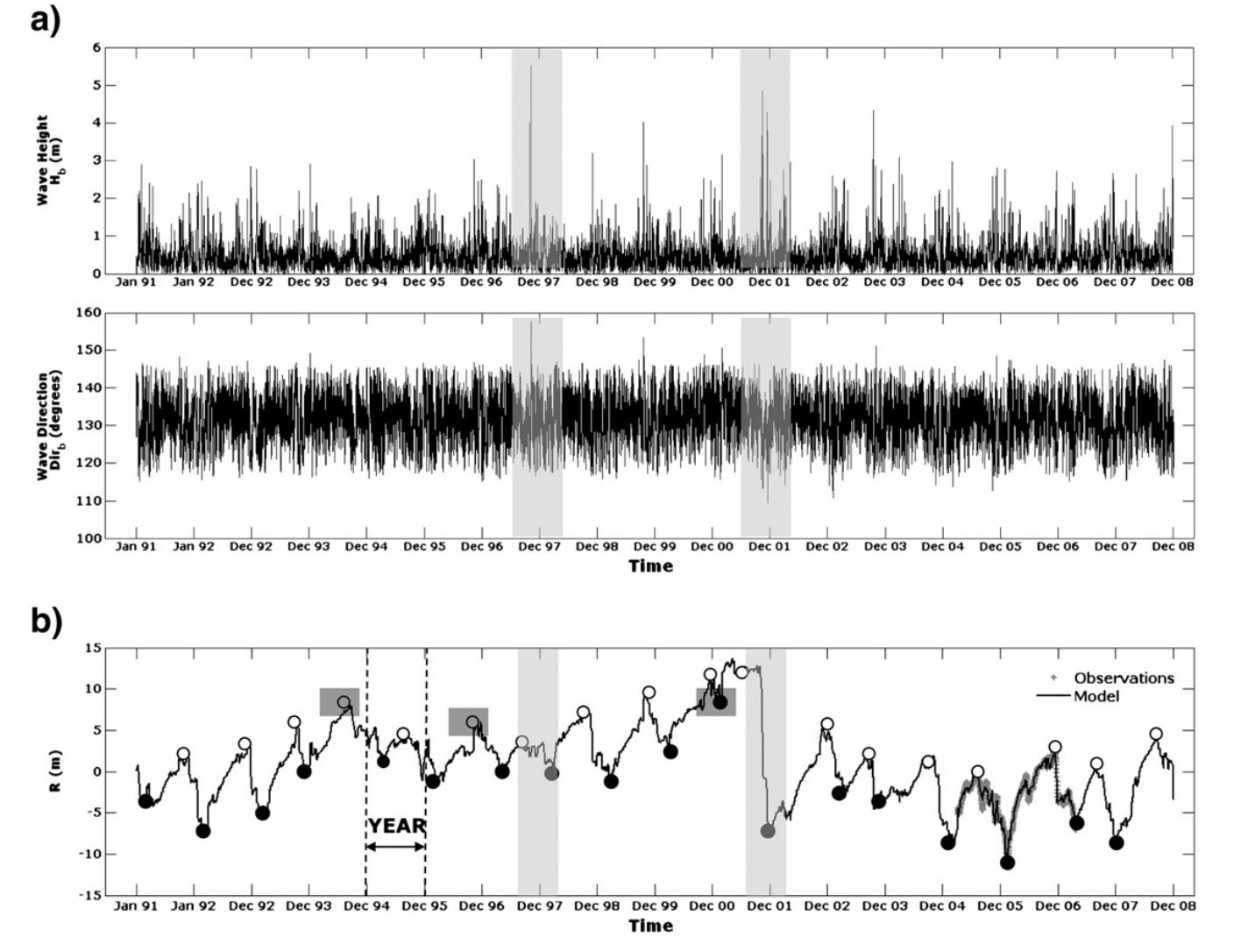 Barcelona – from Turki et al., 2013
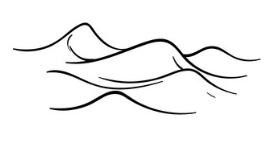 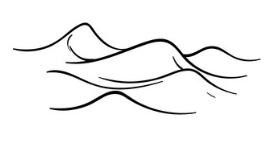 MOTIVATION
Large-scale met-ocean predictor
Local hydro-met-ocean dynamics
Local coastal impacts
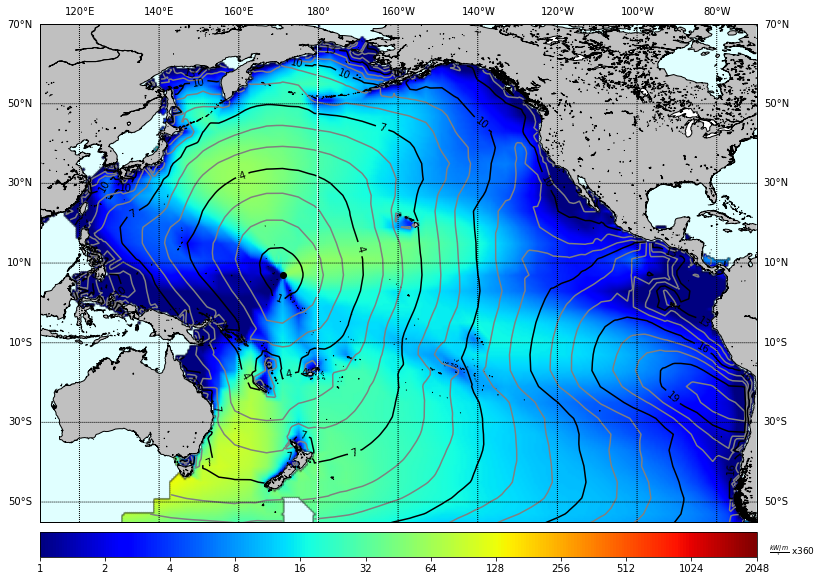 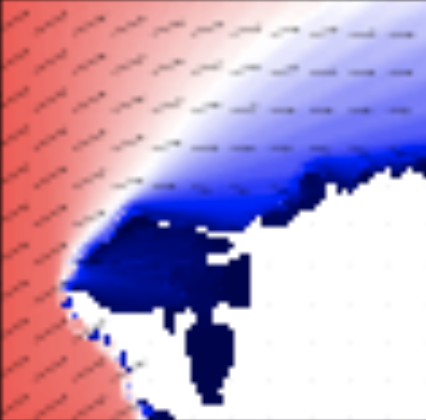 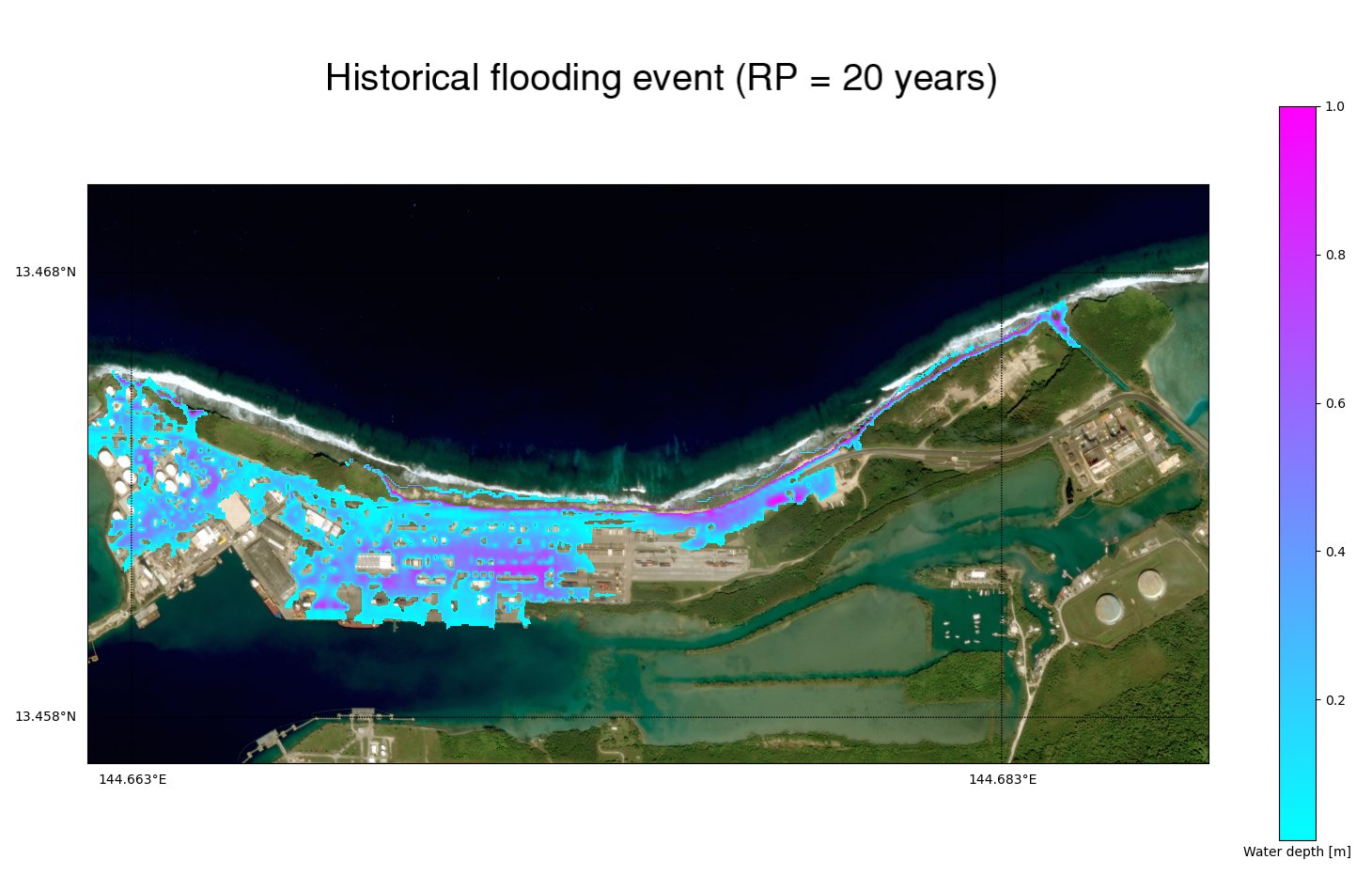 Z
Y
X
10-m wind
Waves (Directional spectra, Spectral parameters)
Storm surge levels
Currents
Overtopping
Flooding
Erosion/Accretion
Operability
Reliability
Sea Level Pressure (SLP)
10-m wind (U10)
Geopotential
Sea Surface Temperature (SST)
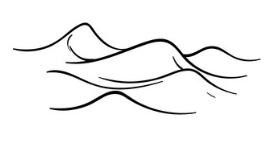 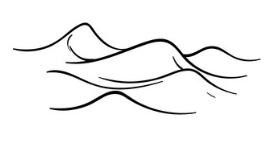 MOTIVATION
fx(x)
X = X1 = X
Univariate pdf
Univariate
X = (X1 ,X2,…, Xn)
fx(x) = fx (x1, x2,…xNx)
Multivariate
Multivariate pdf
Y
X
Large-scale met-ocean predictor
Local hydro-met-ocean dynamics
X
Y
DD
Dynamical Downscaling
Y = f(X)
X
Y
SD
Statistical Downscaling
X
Y
HD
Hybrid Downscaling
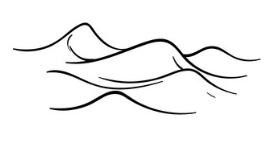 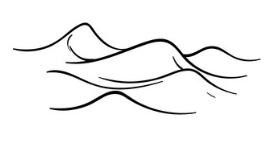 X
Y
WEATHER TYPES
SD
Camus et al 2014 JGR
Rueda et al 2016 JGR
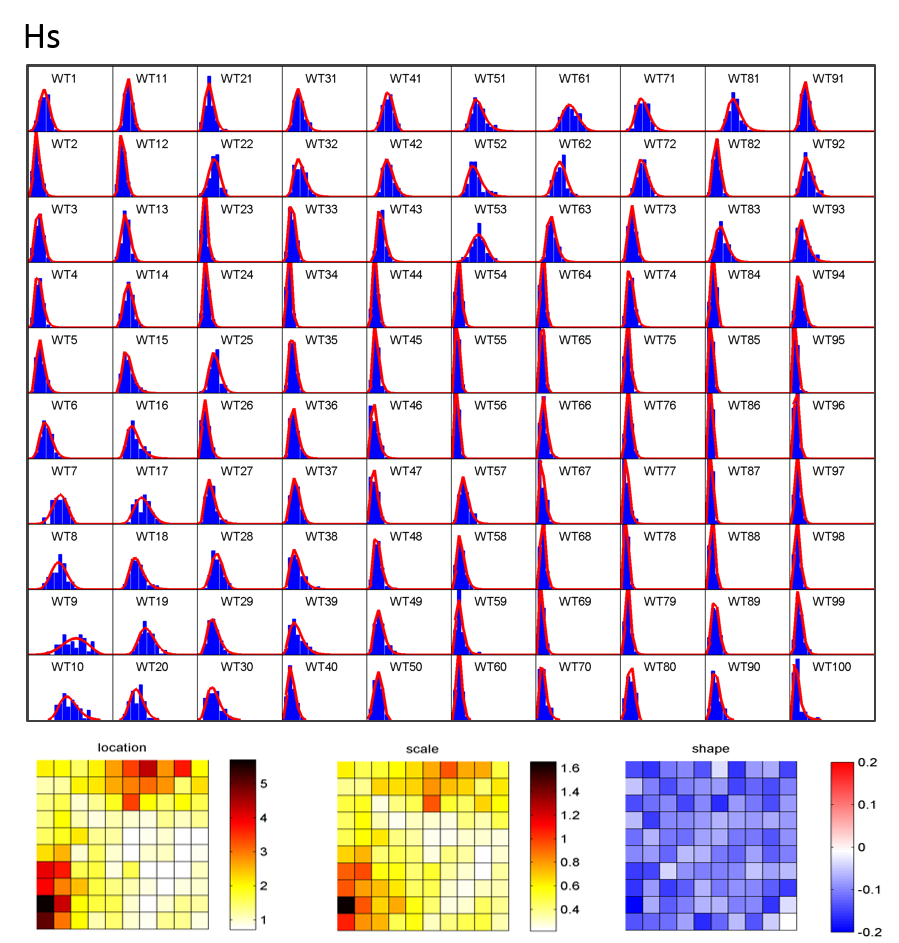 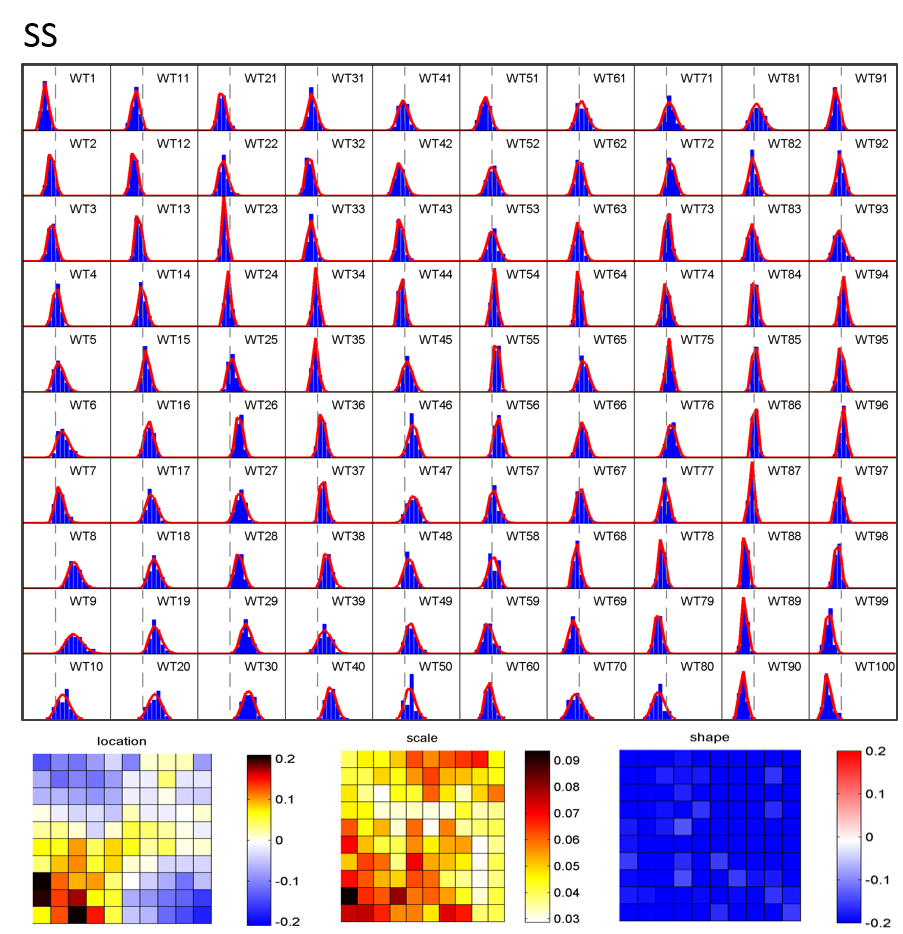 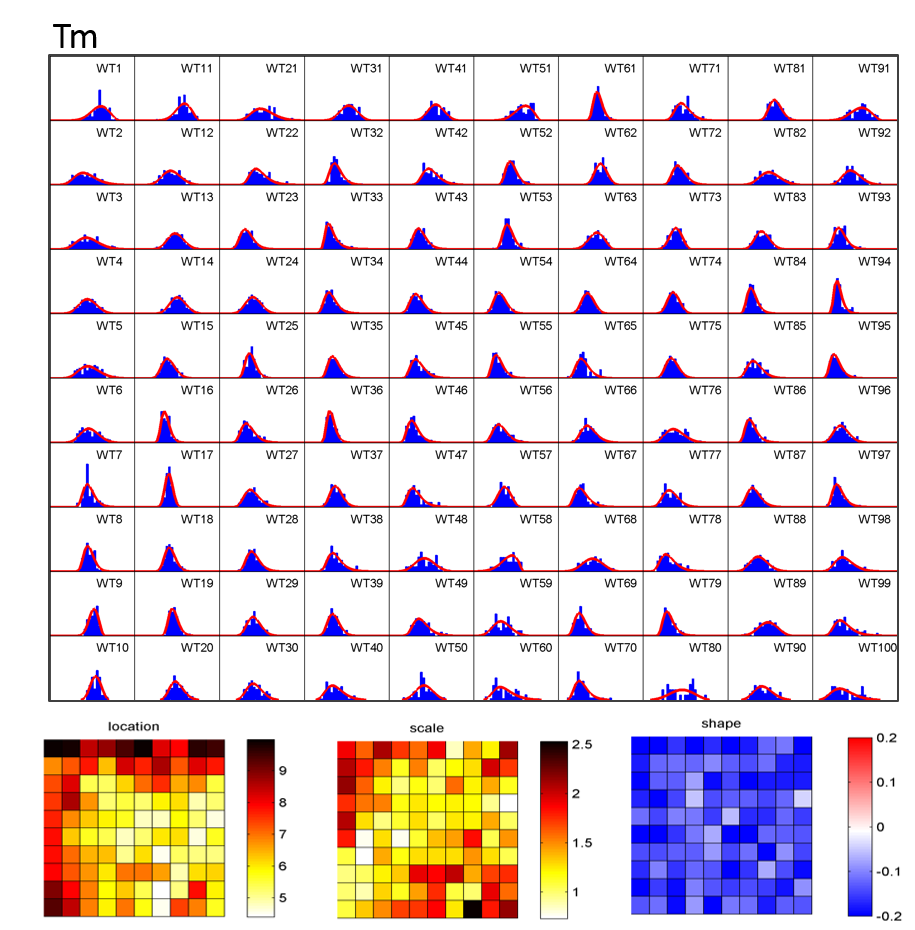 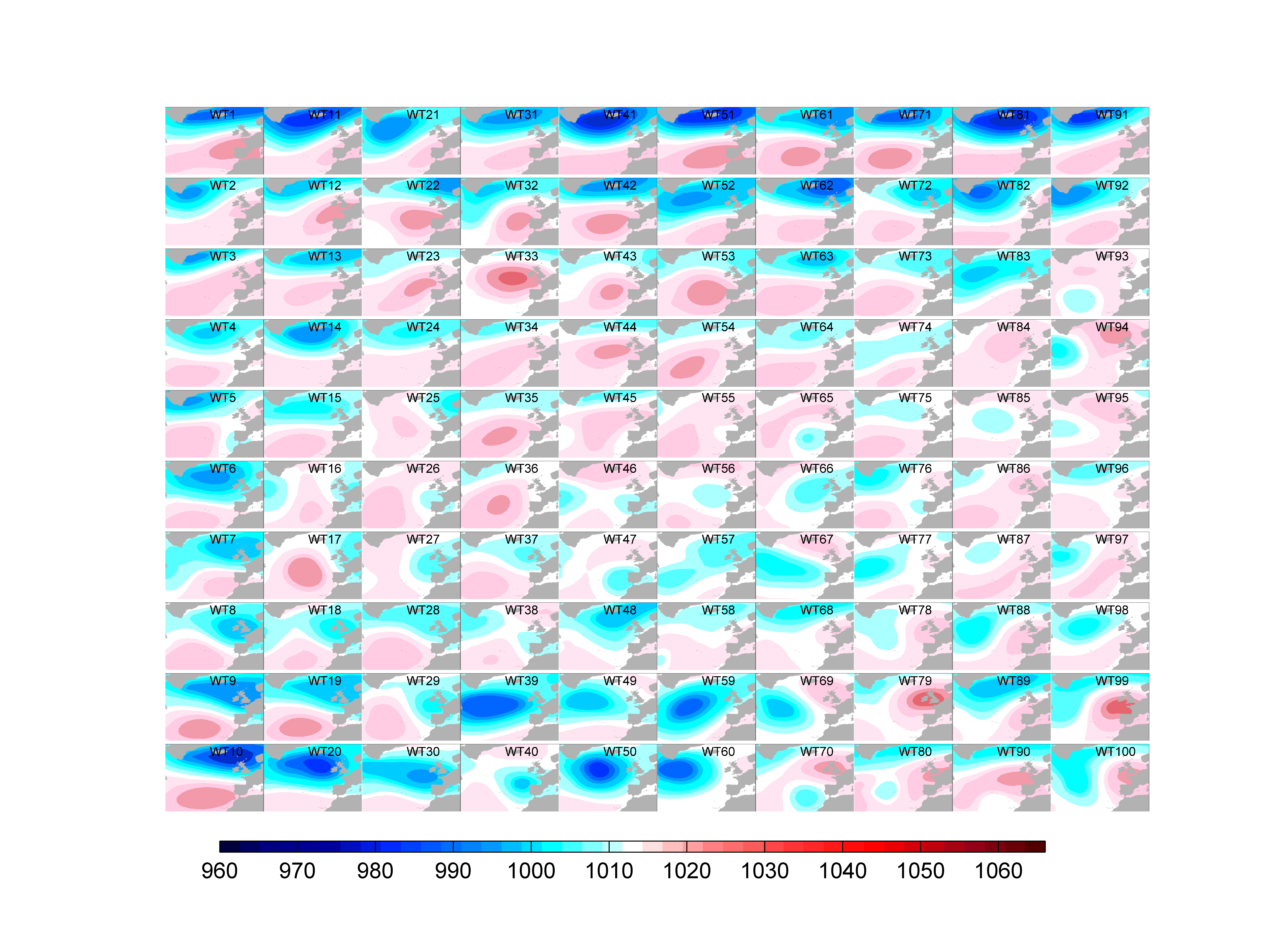 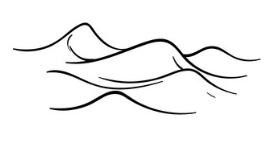 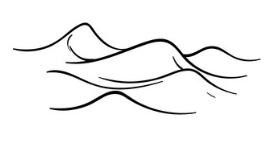 WEATHER TYPES
X(t)
Y(t)
Rueda et al 2017 JGR
Anderson et al 2019 JGR
SD
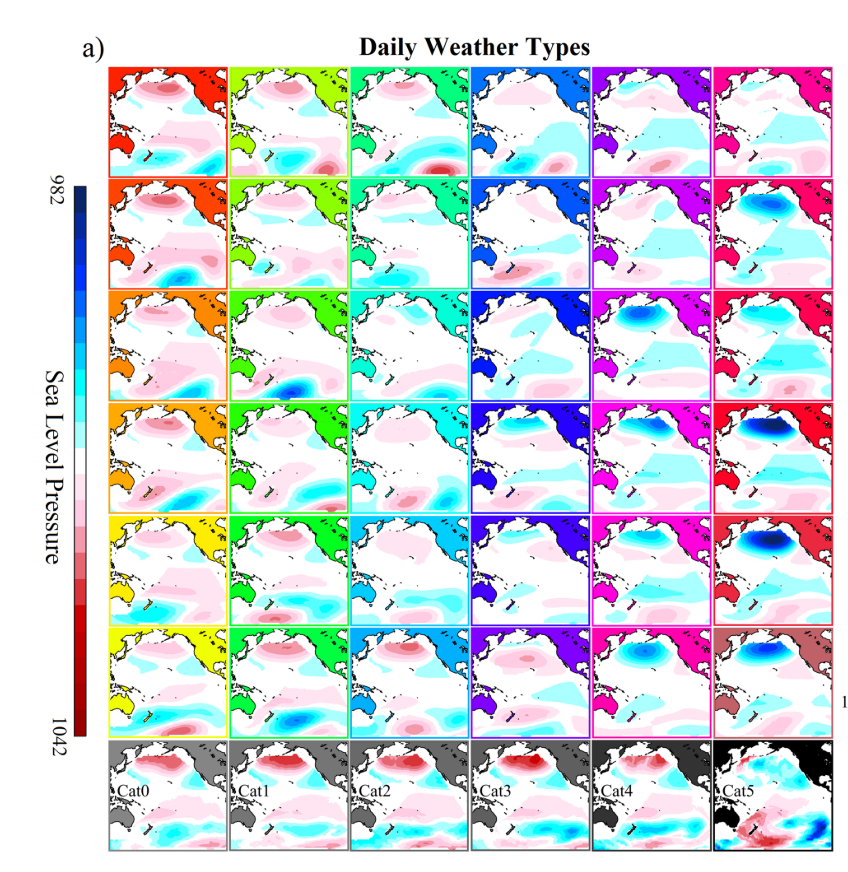 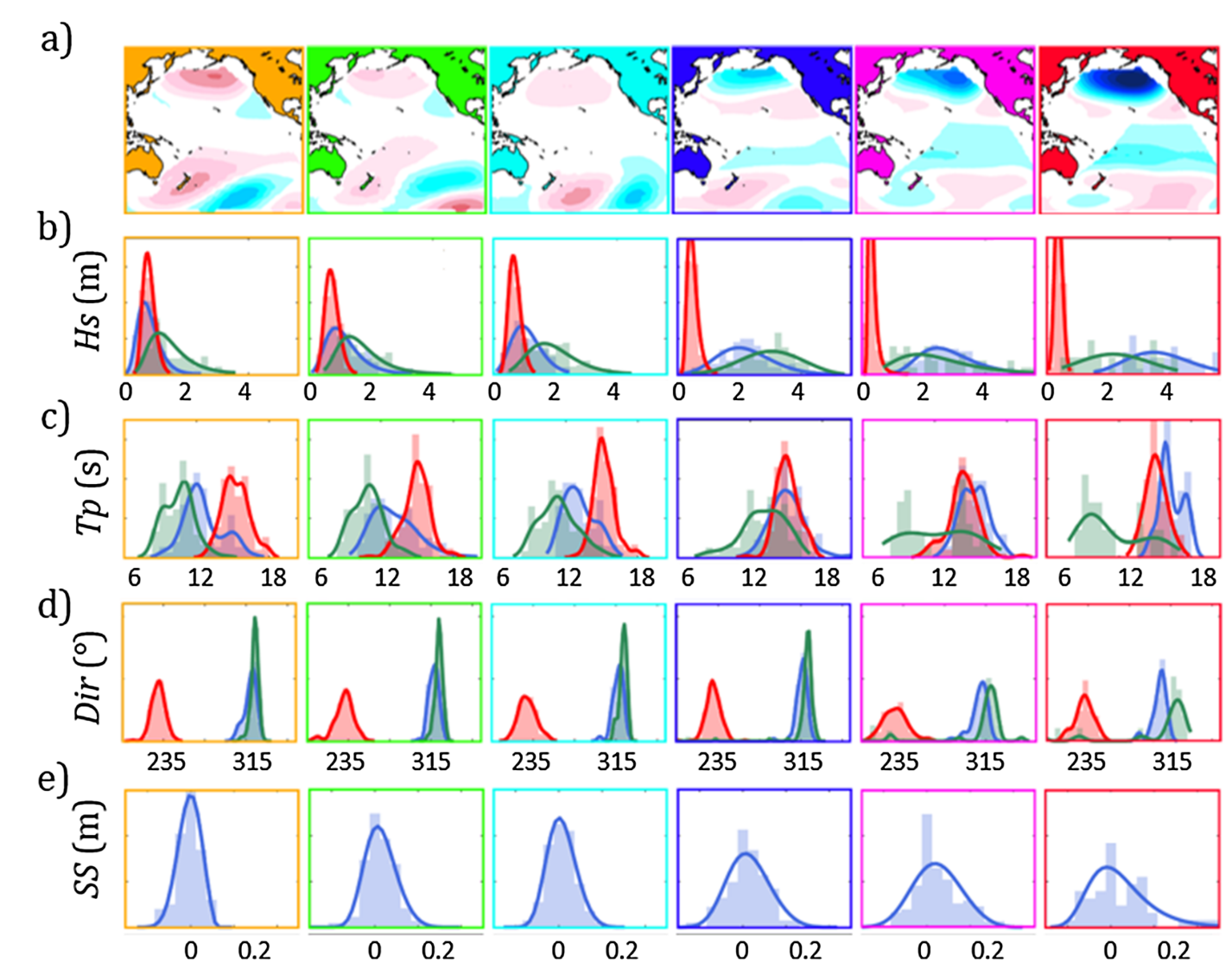 Anderson et al 2019 JGR
CHRONOLOGY MODEL
Autoregressive Logistic Model (Guanche et al 2013, Antolinez et al 2017, Anderson et al 2019)
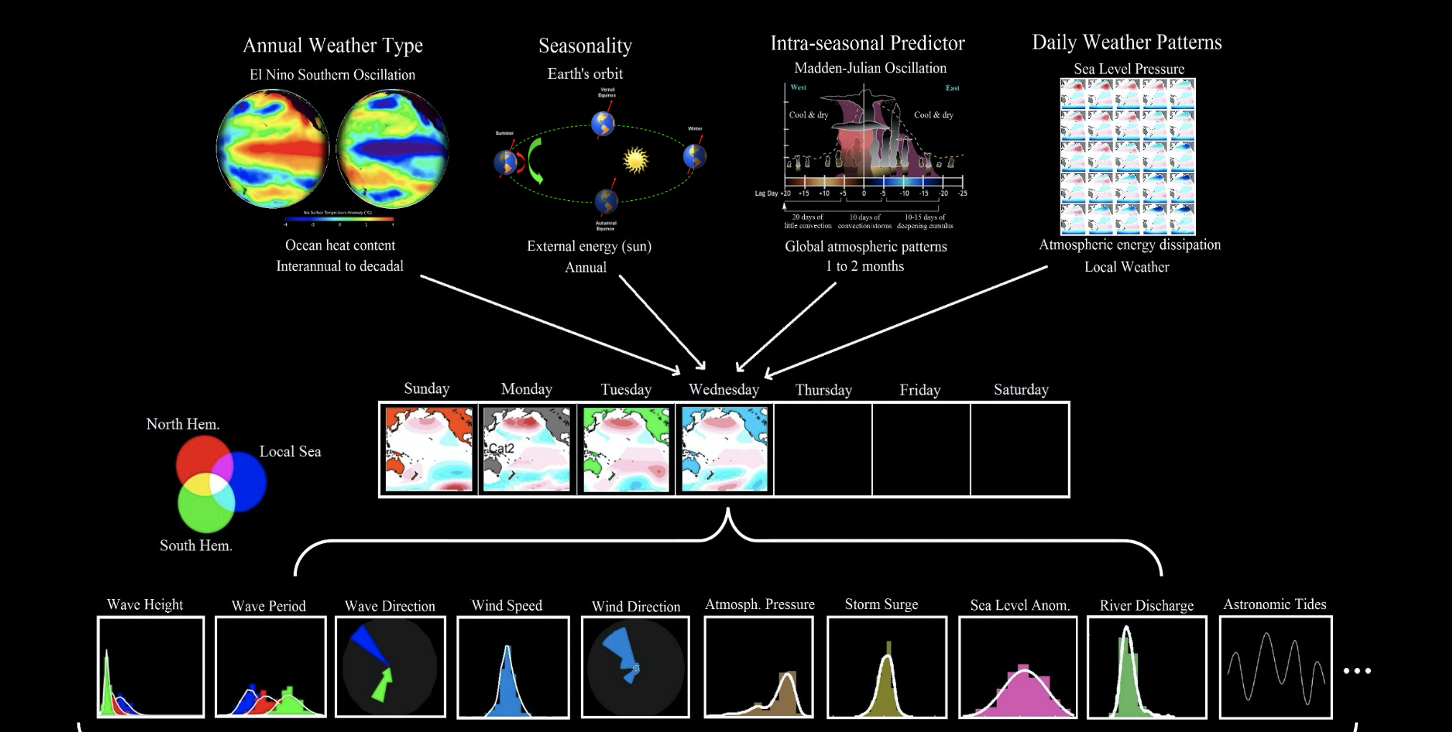 ALR : DAILY WT vs PERPETUAL YEAR
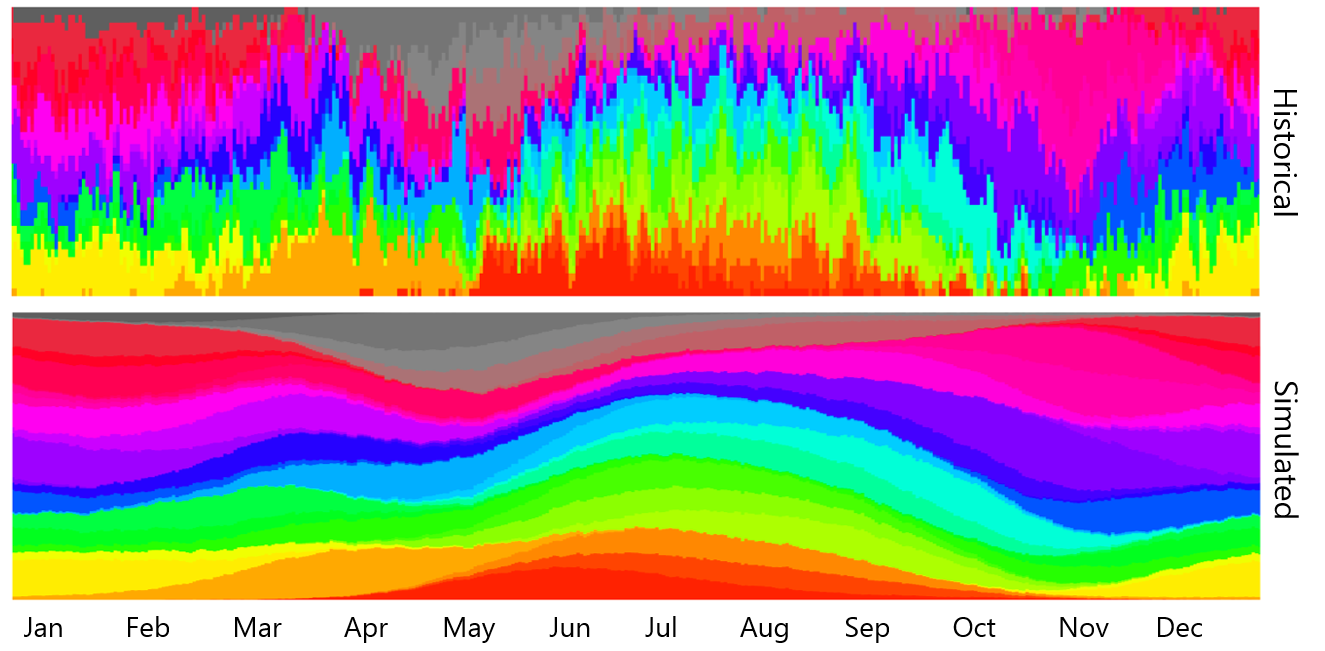 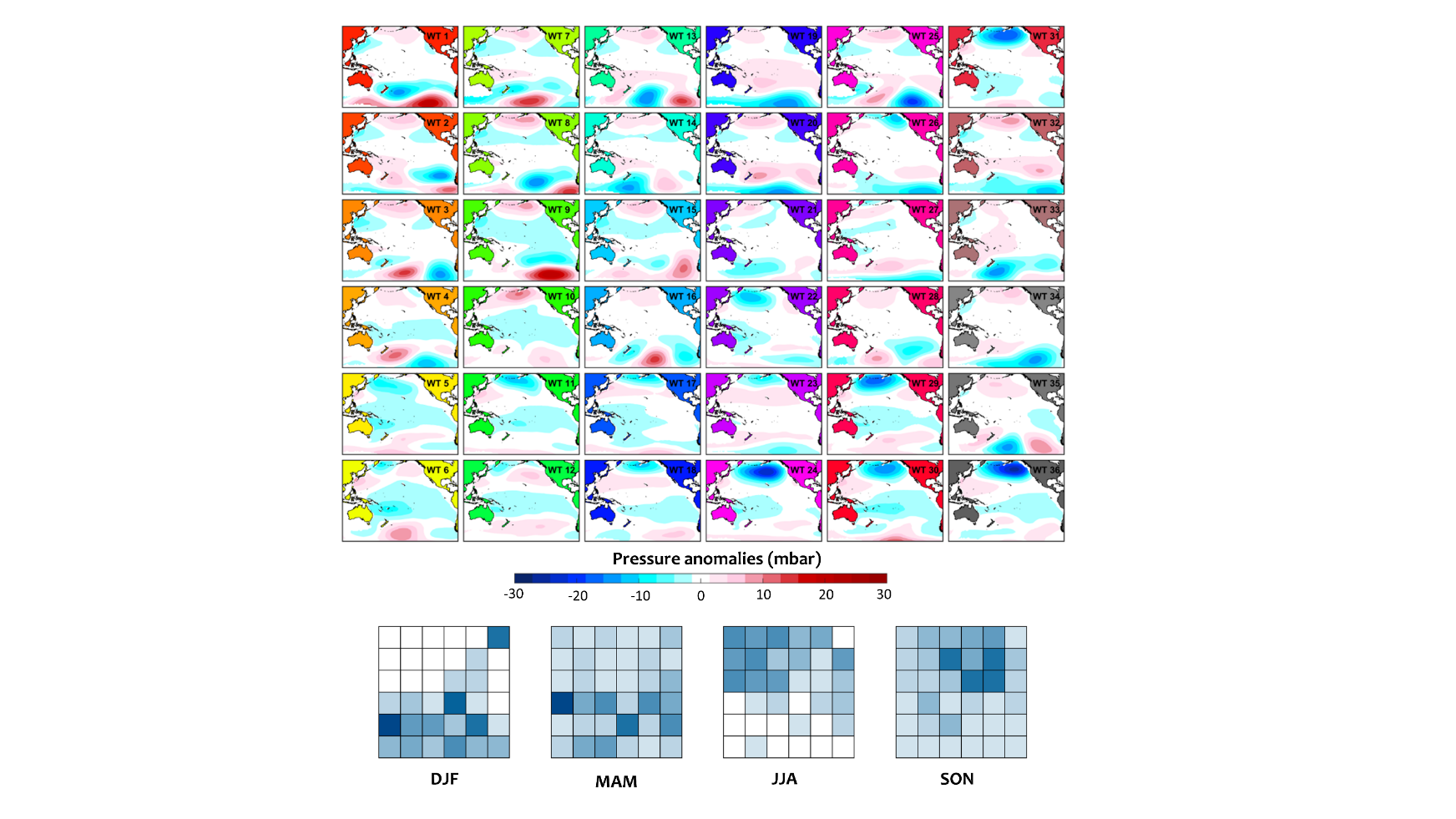 ALR : DAILY WT vs ANNUAL WT
LA NIÑA
EL NIÑO
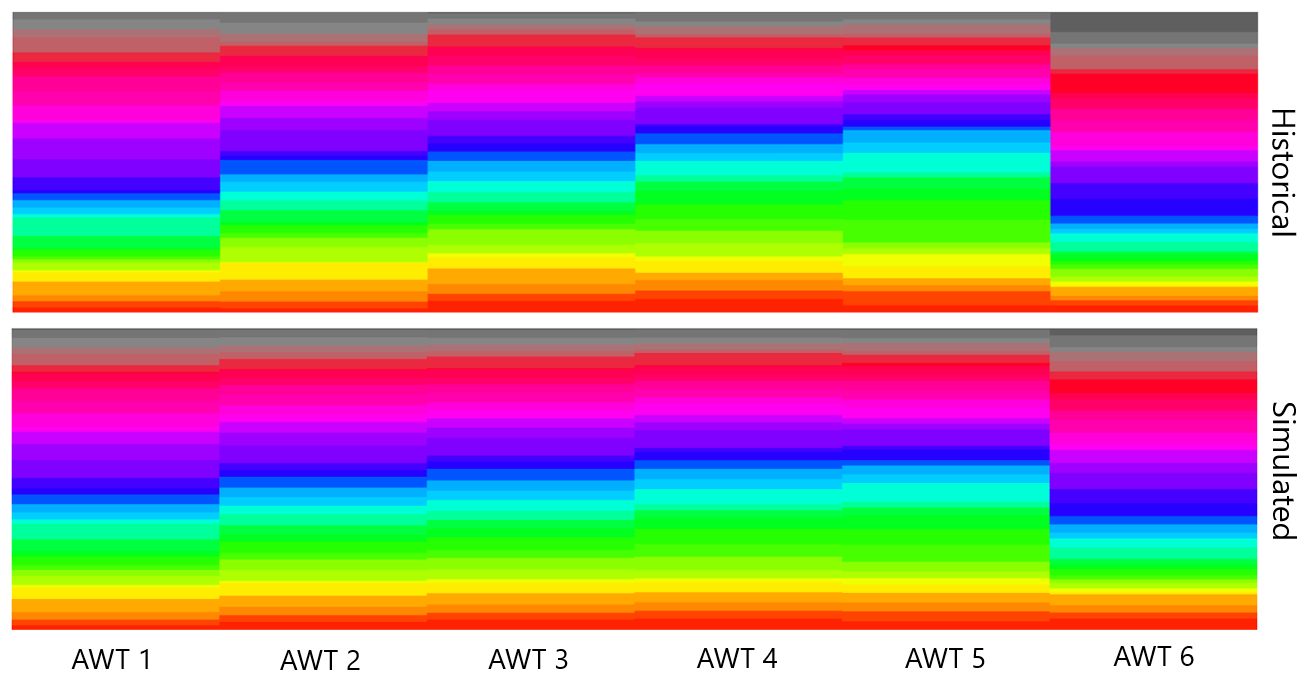 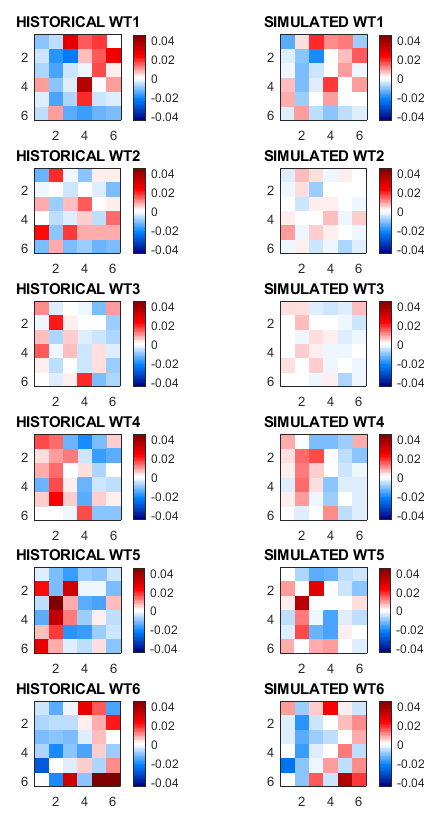 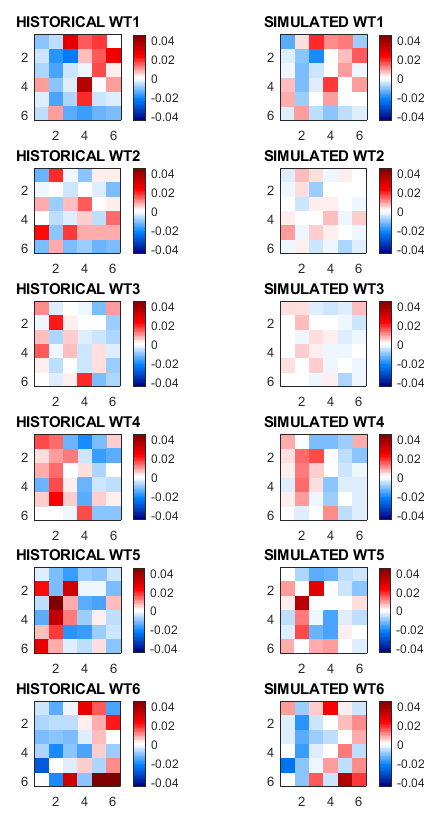 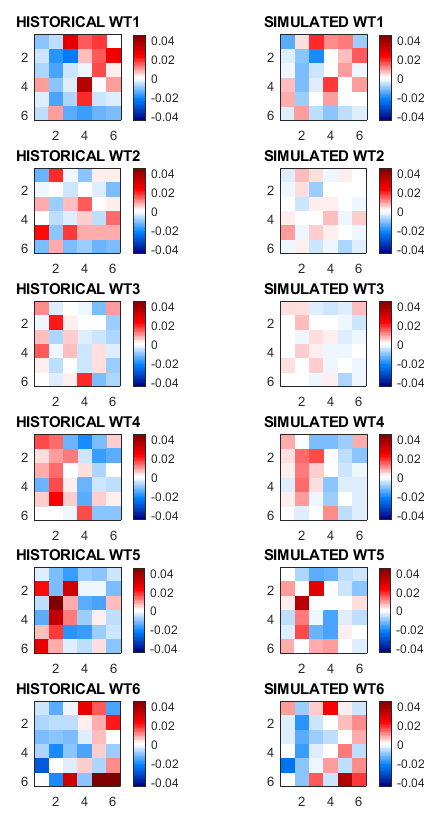 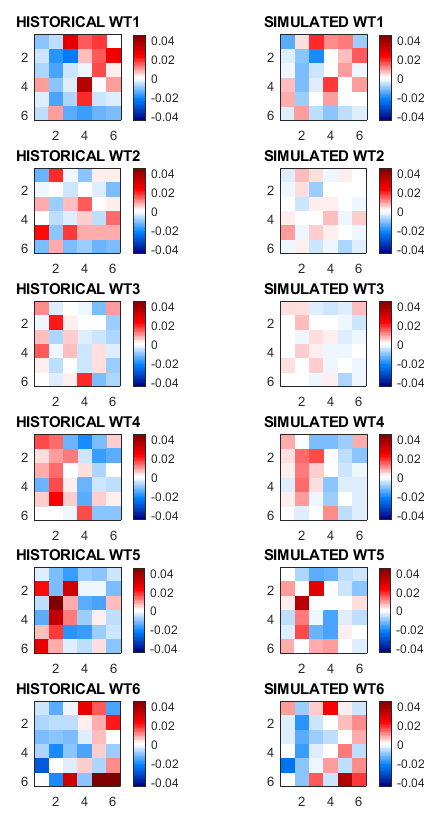 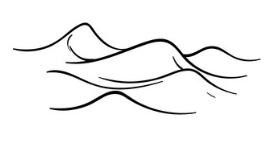 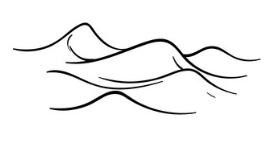 MAJURO ATOLL :  MARSHALL ISLANDS
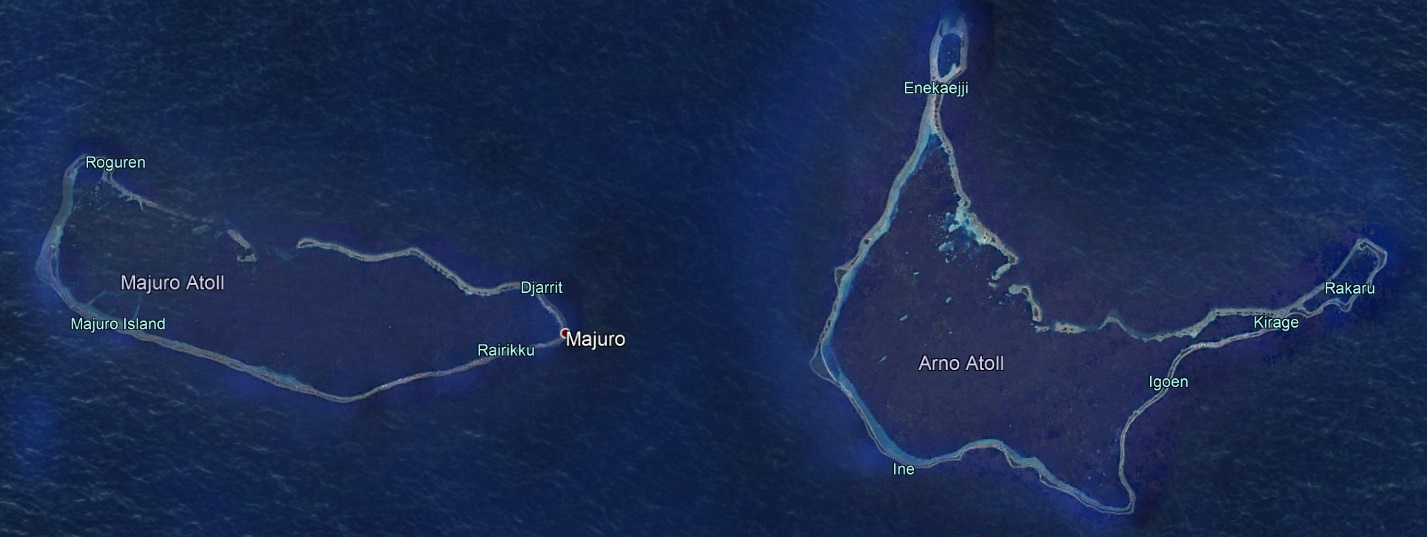 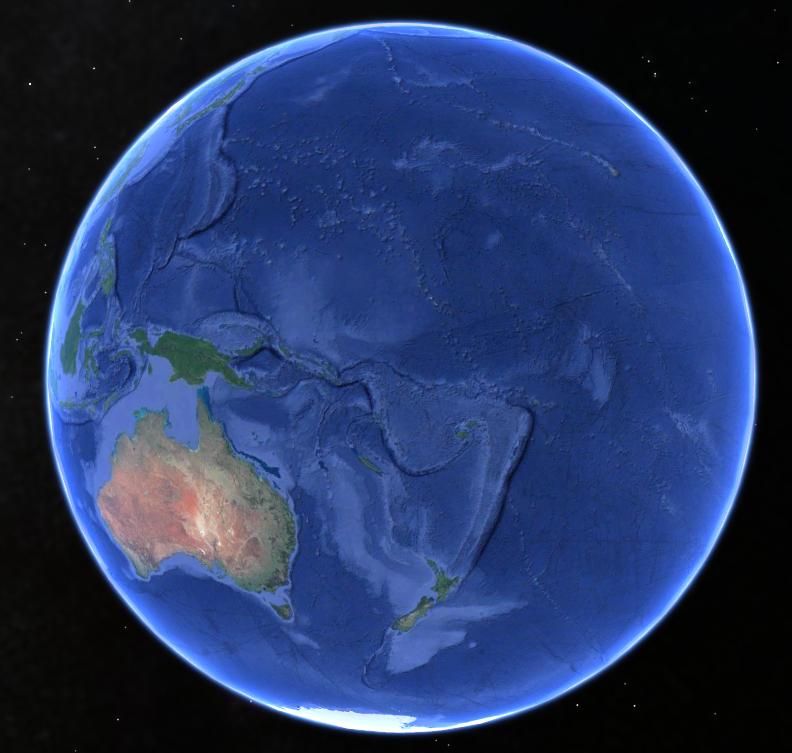 64 ISLANDS
Area: 9.7 km2
Mean elevation: 3m
Population: 28000
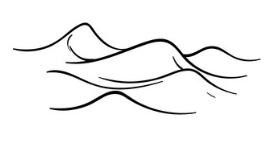 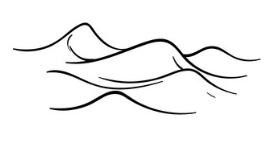 FLOODING EVENTS MAJURO
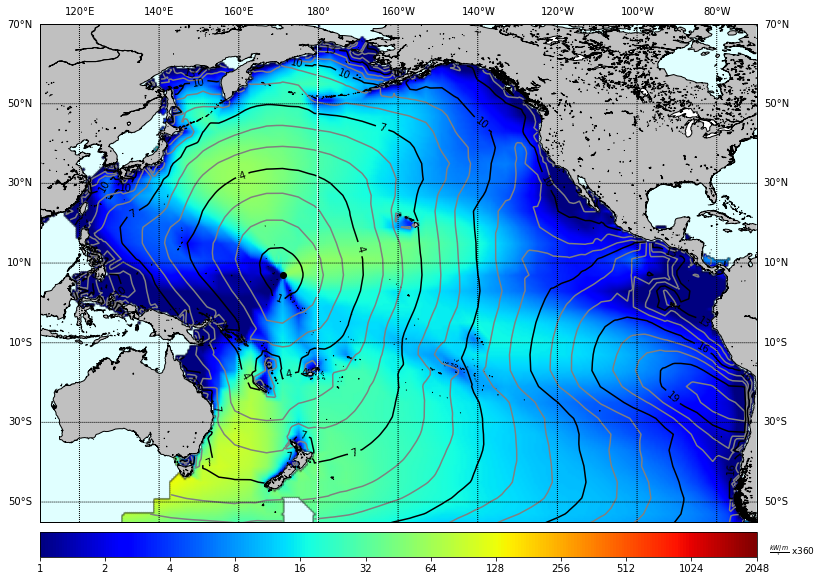 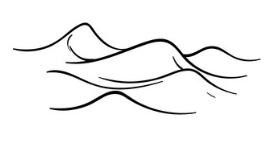 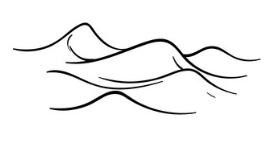 FLOODING EVENTS MAJURO
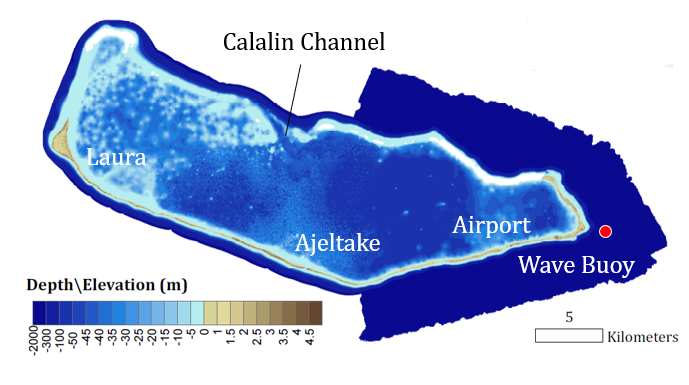 (Source: M. Ford, U. Auckland, SH swell Event in 2018)
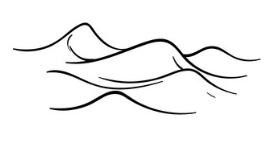 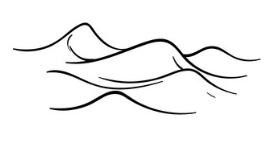 IMPORTANCE OF DIRECTIONAL SPECTRA
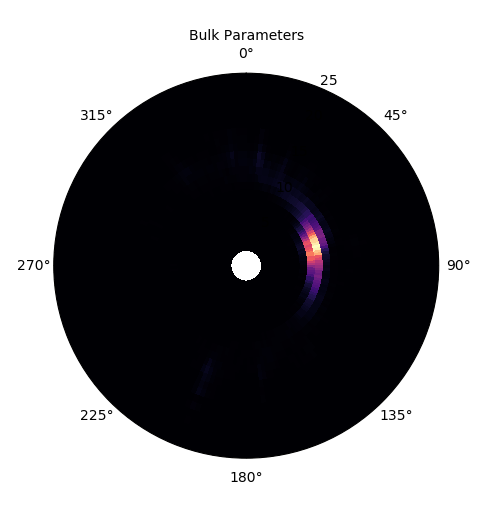 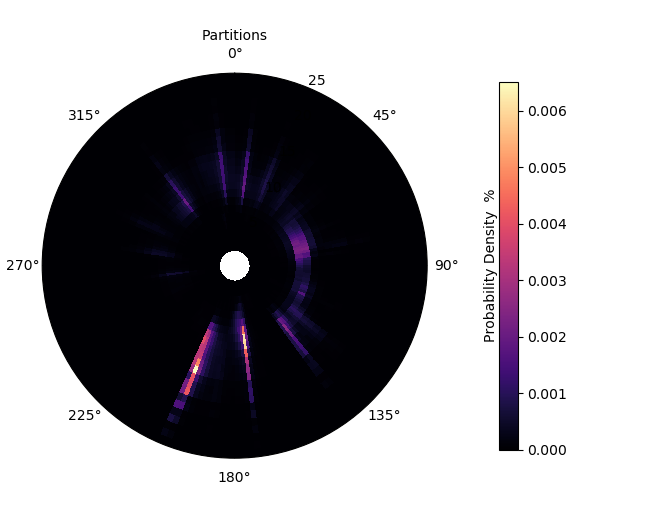 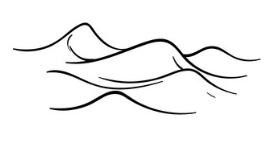 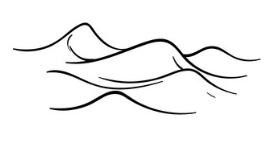 SUPER-POINT
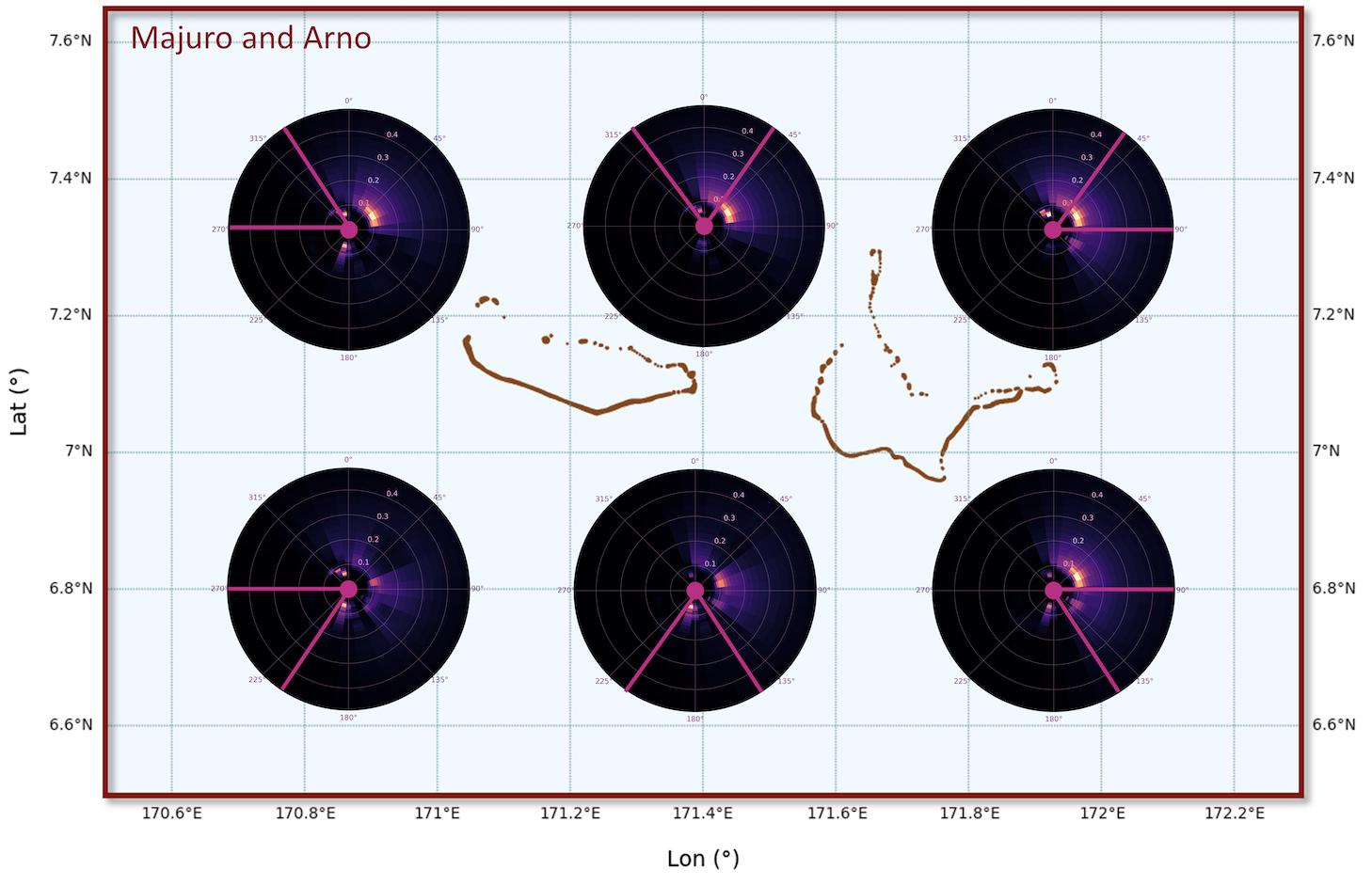 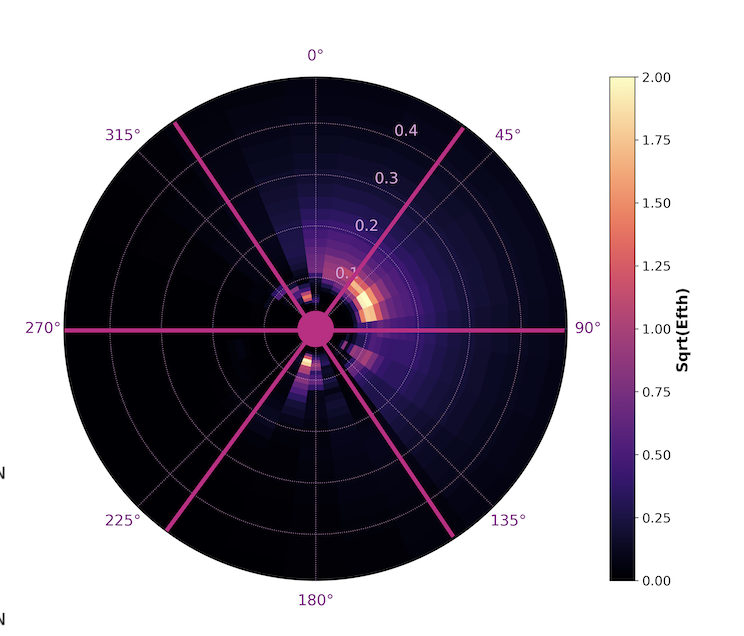 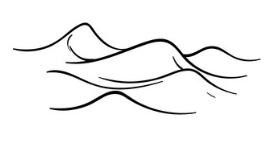 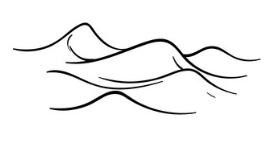 OBJECTIVE
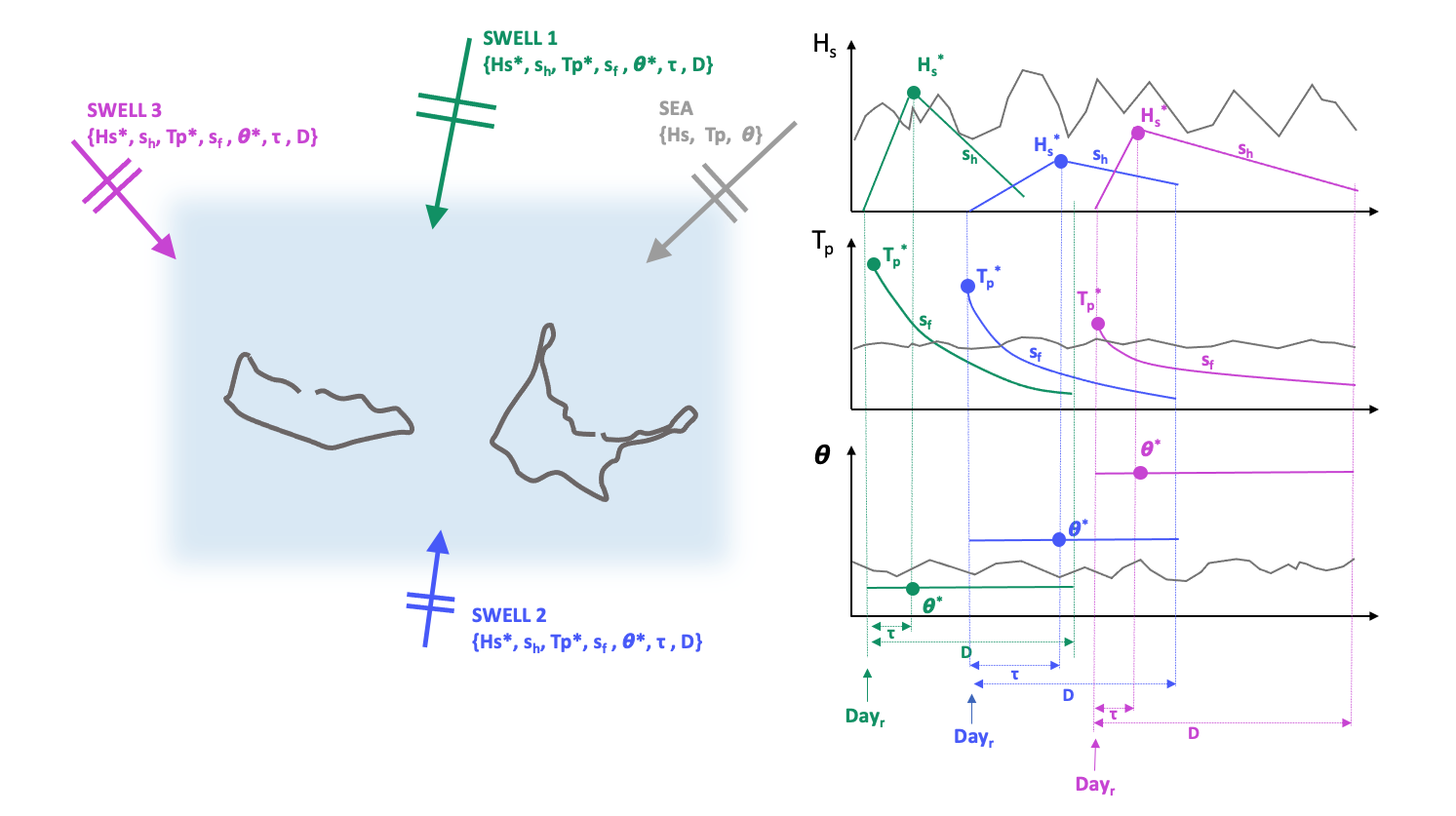 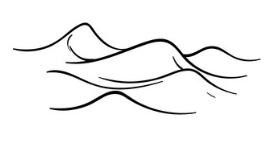 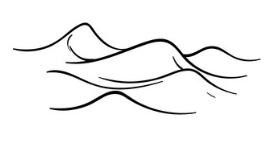 PARTITIONING
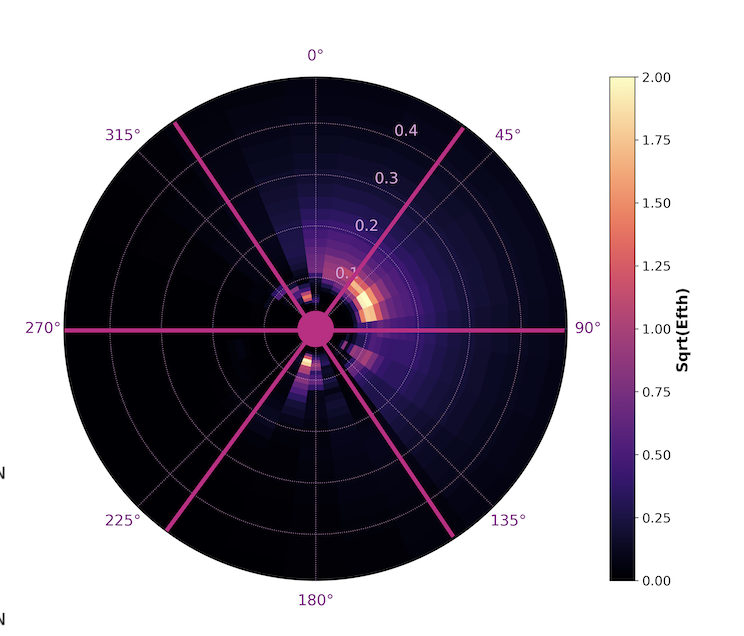 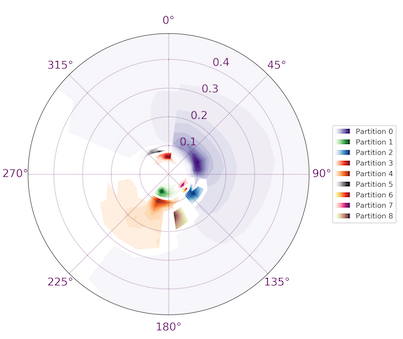 SEA
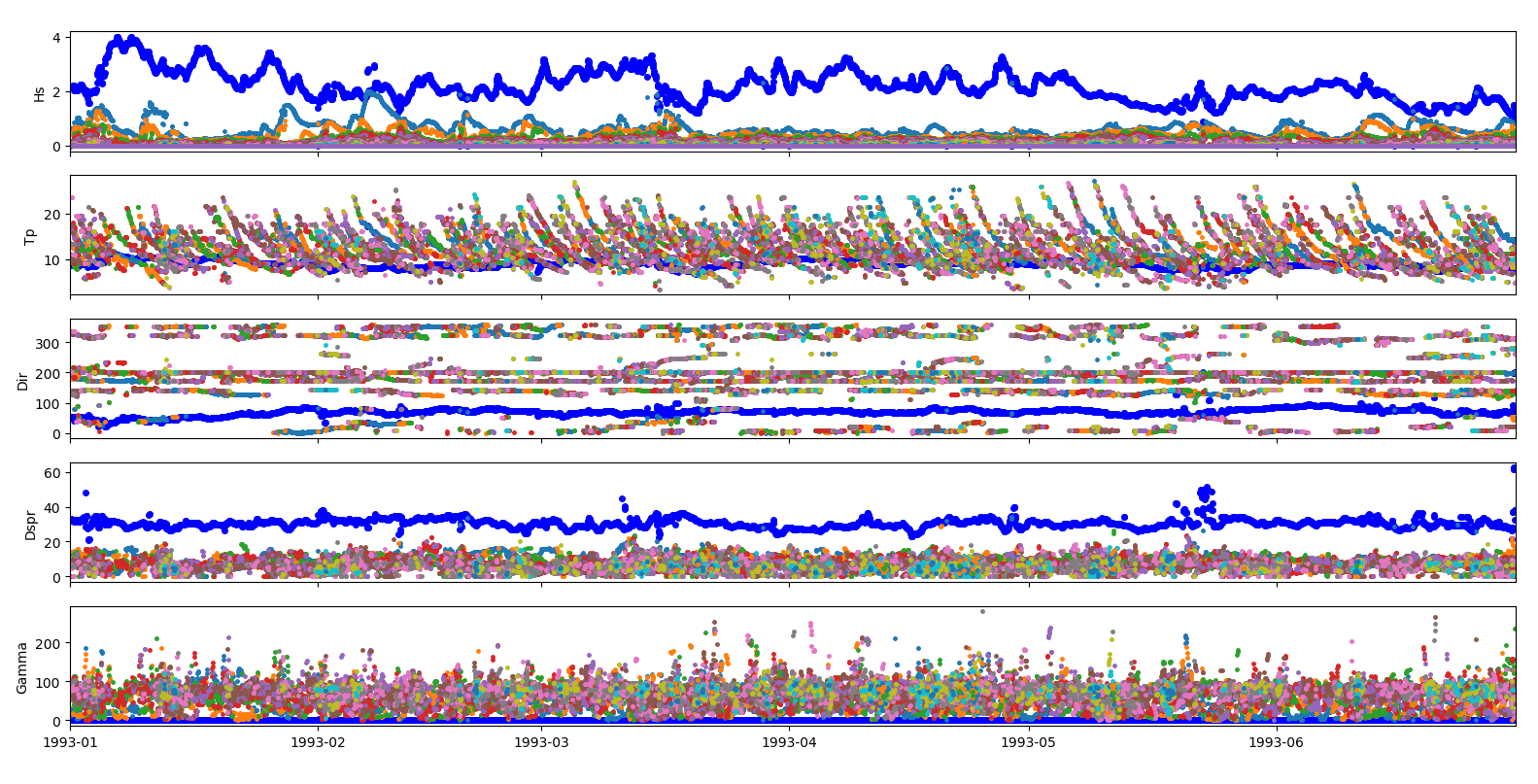 HS
WAVESPECTRA
TP
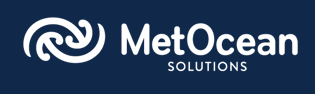 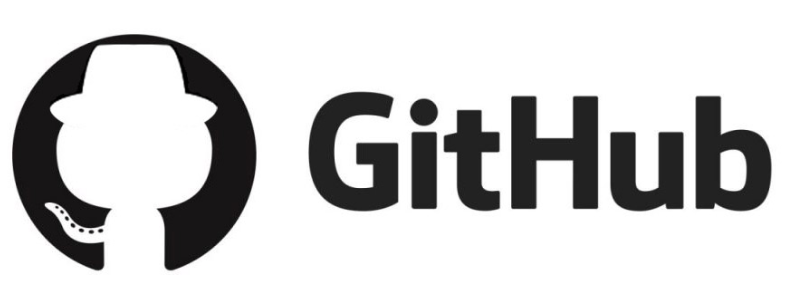 https://github.com/metocean/wavespectra/
DIR
WW3 Watershed Algorithm, Hanson and Philips 2009
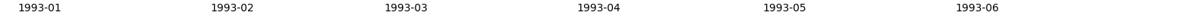 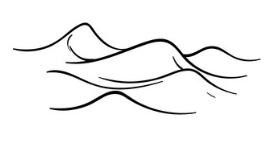 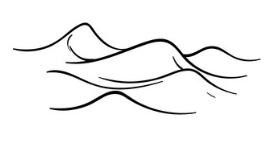 IDENTIFYING INDIVIDUAL SWELLS
PARTITIONS
ISOLATED SWELL EVENTS
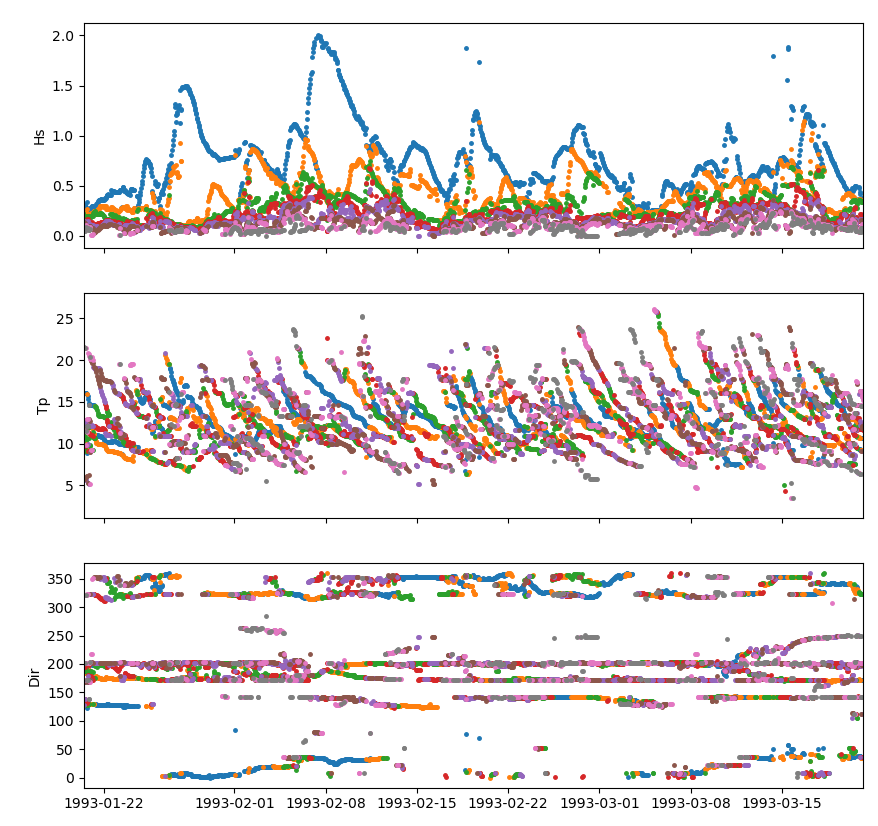 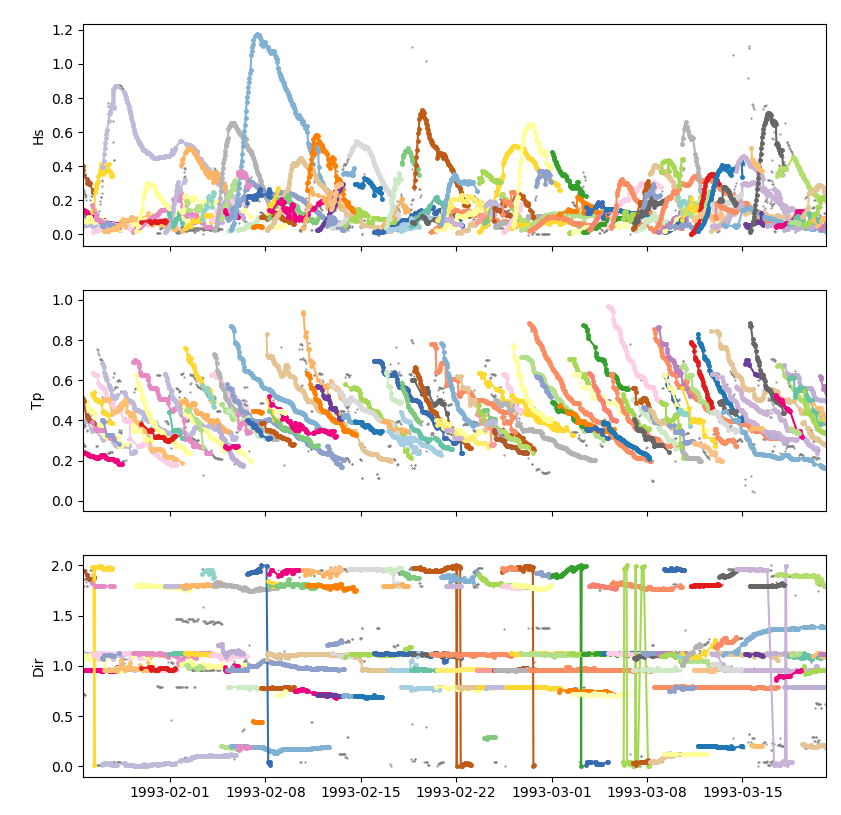 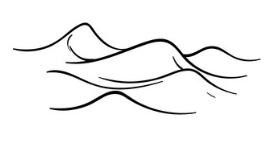 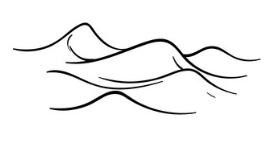 SEA+SWELLS
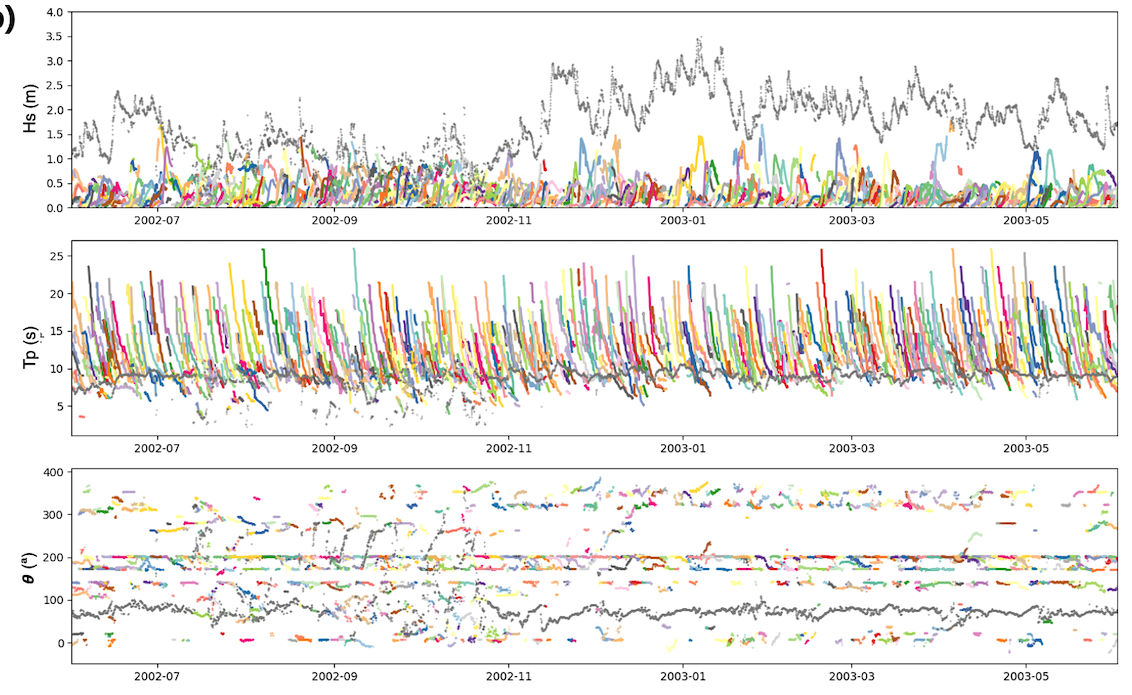 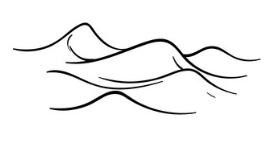 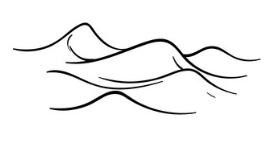 PARAMETERIZING SWELLS
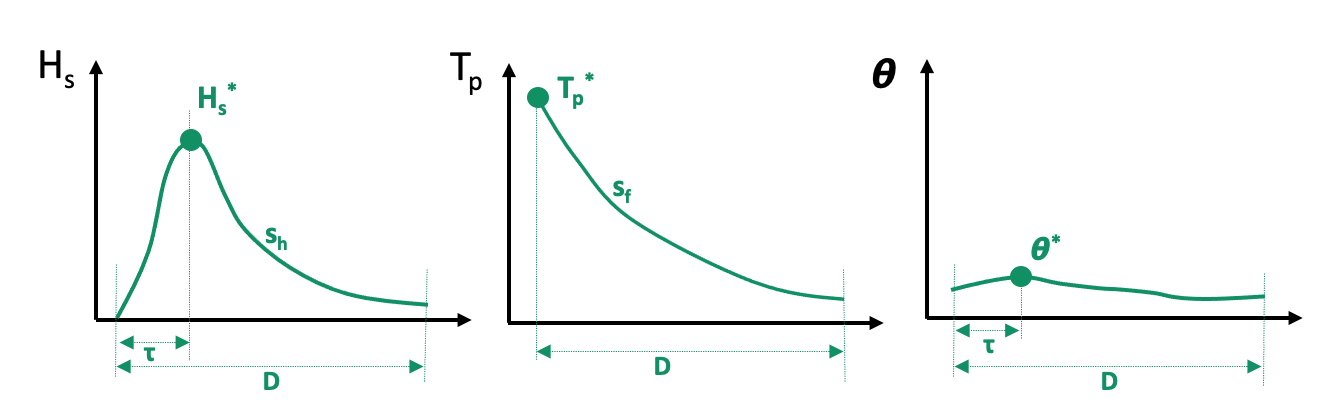 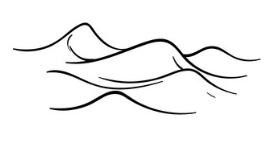 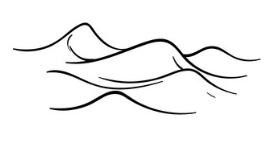 PARAMETERIZING SWELLS
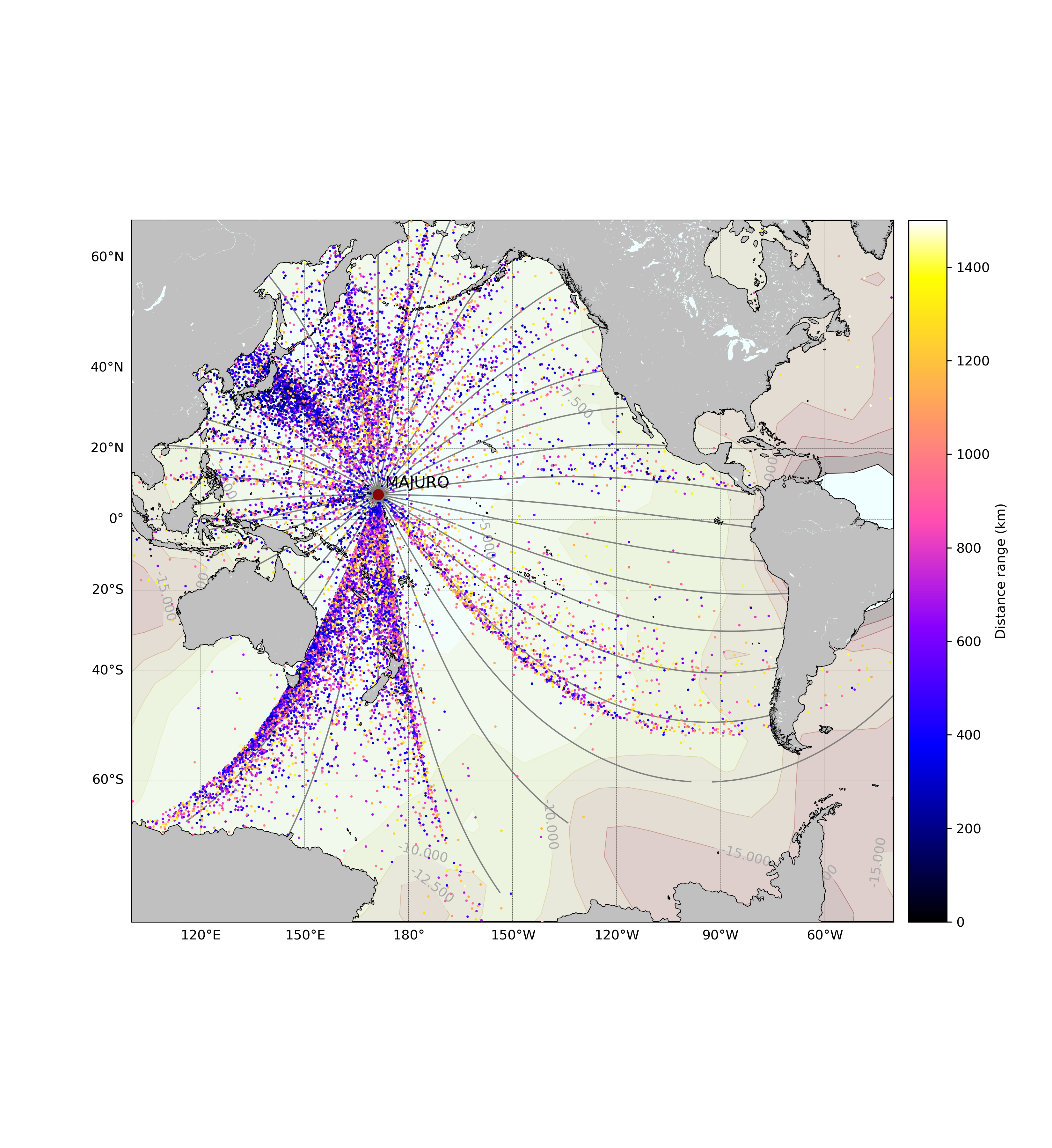 source: Portilla et al. 2012
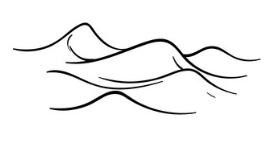 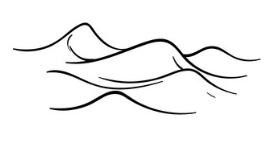 EMULATOR: SWELLS + SEA
Sea: grey
Synthetic swells from emulator: Colours
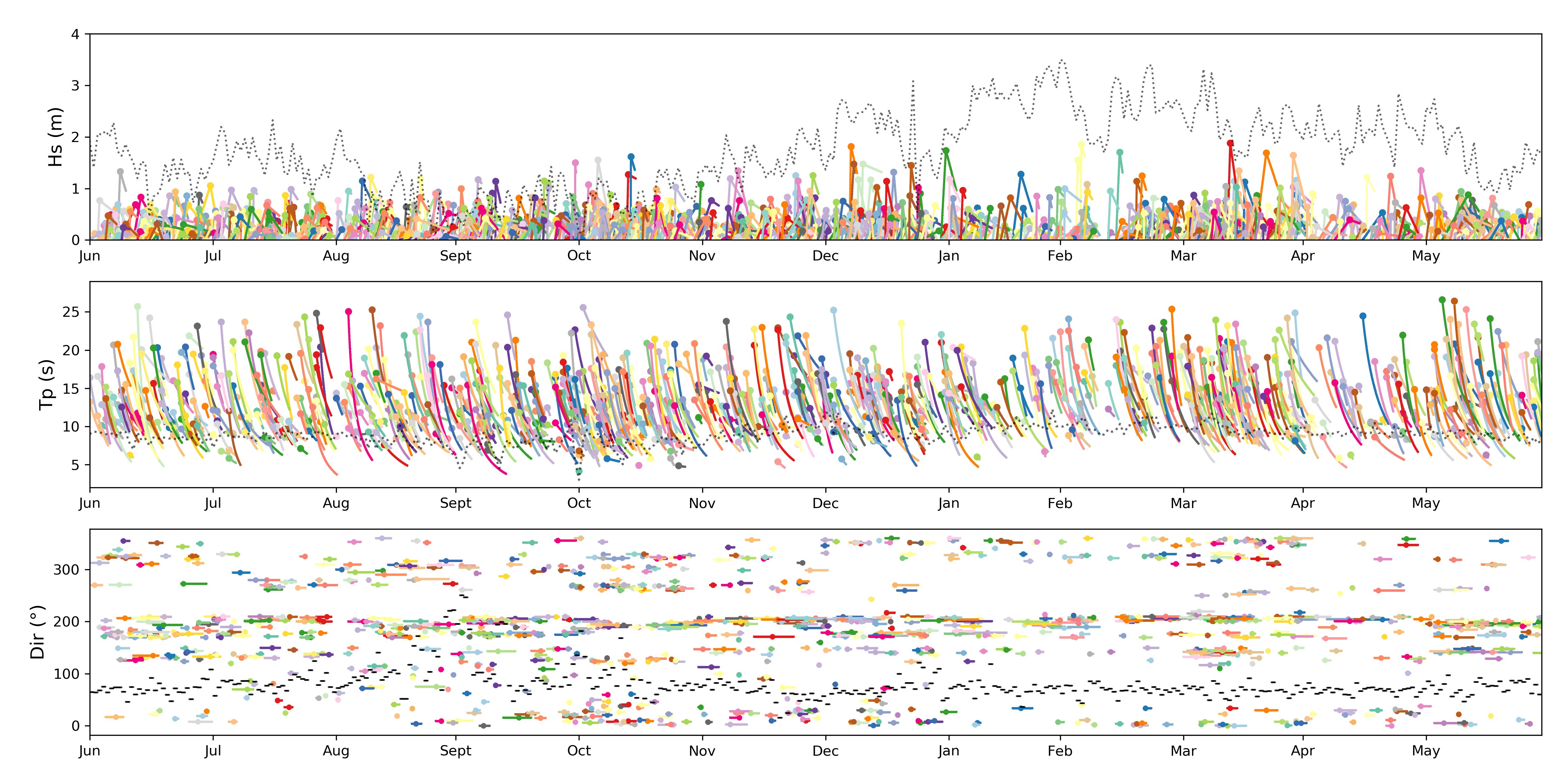 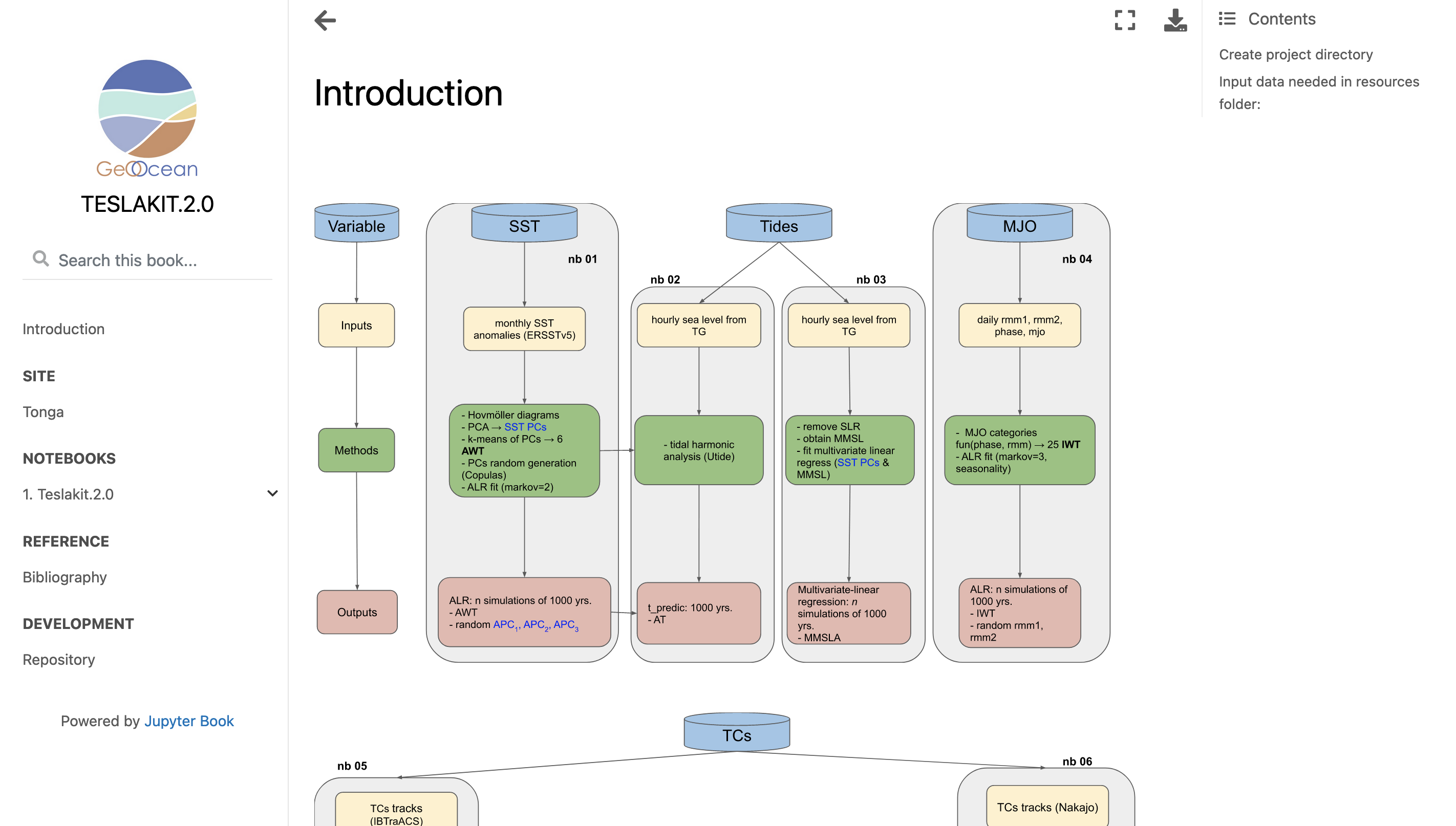 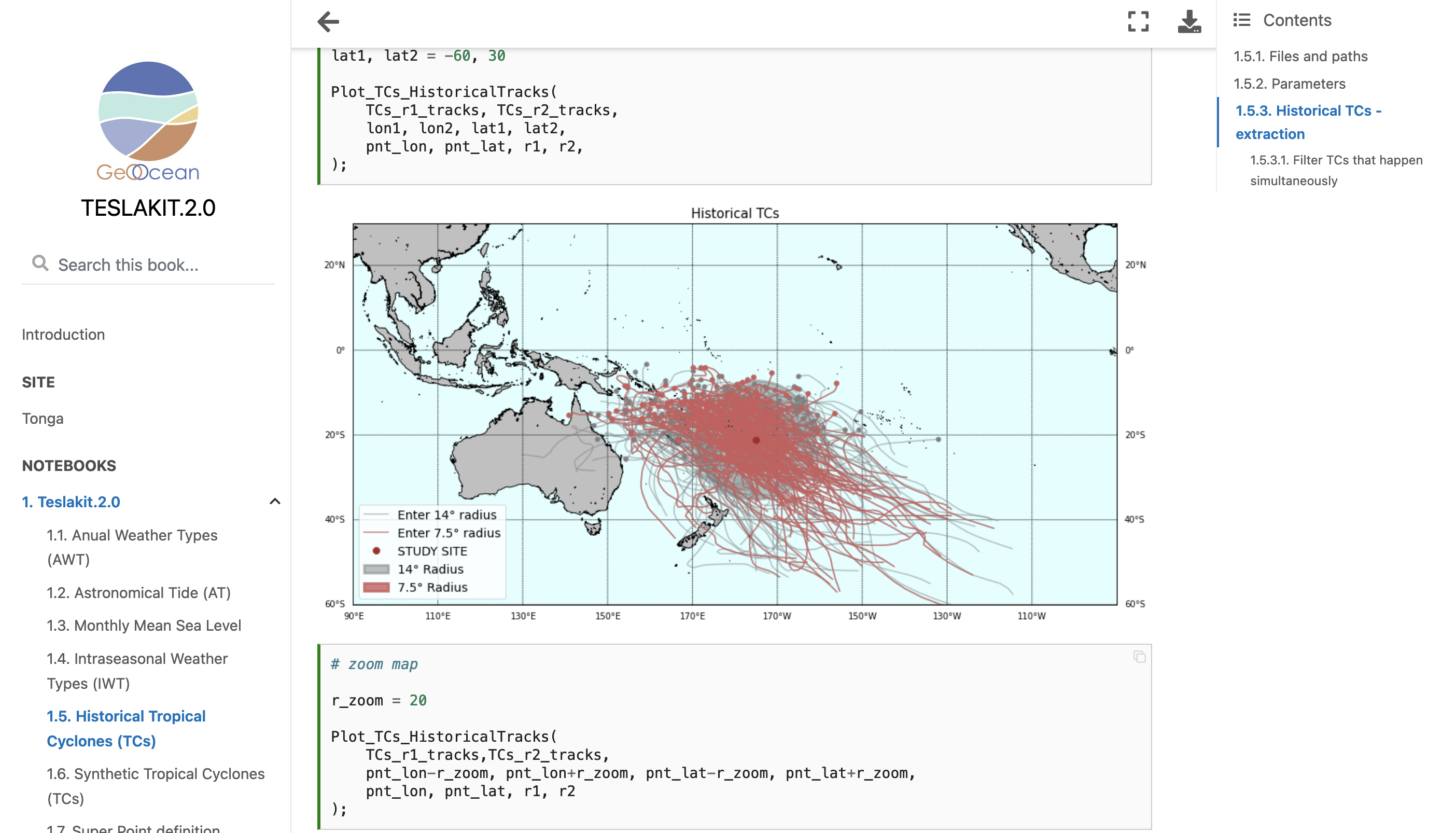 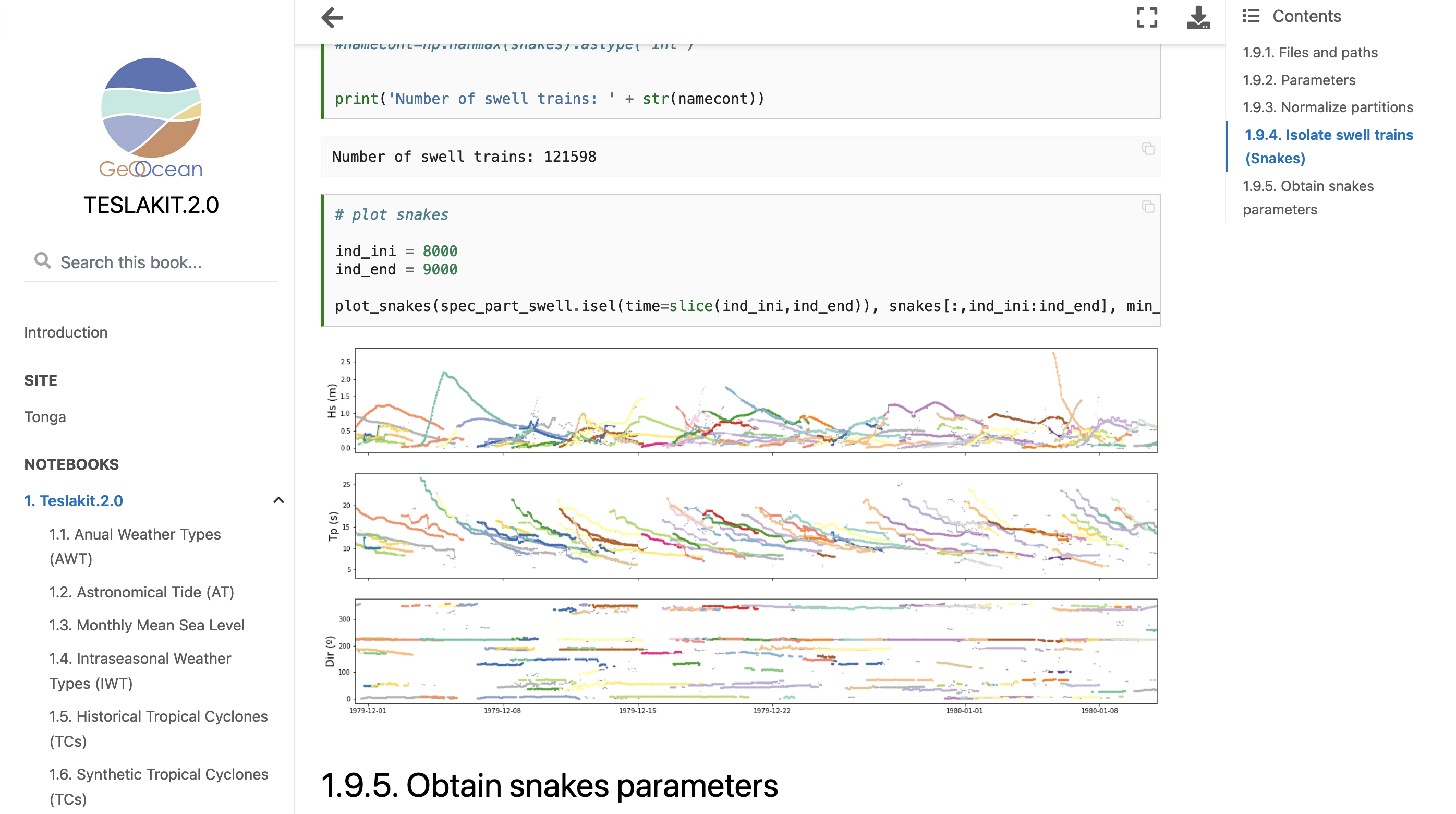 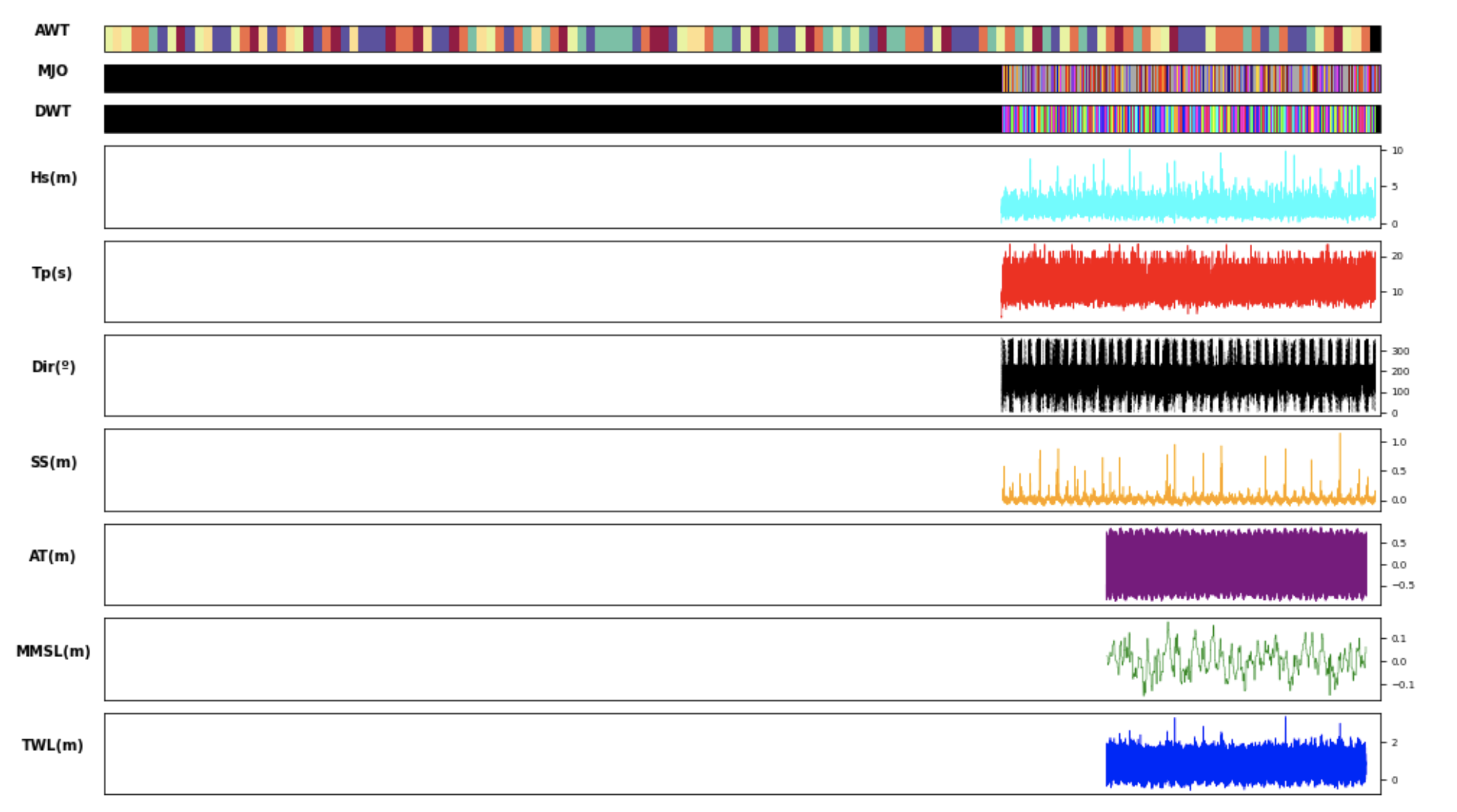 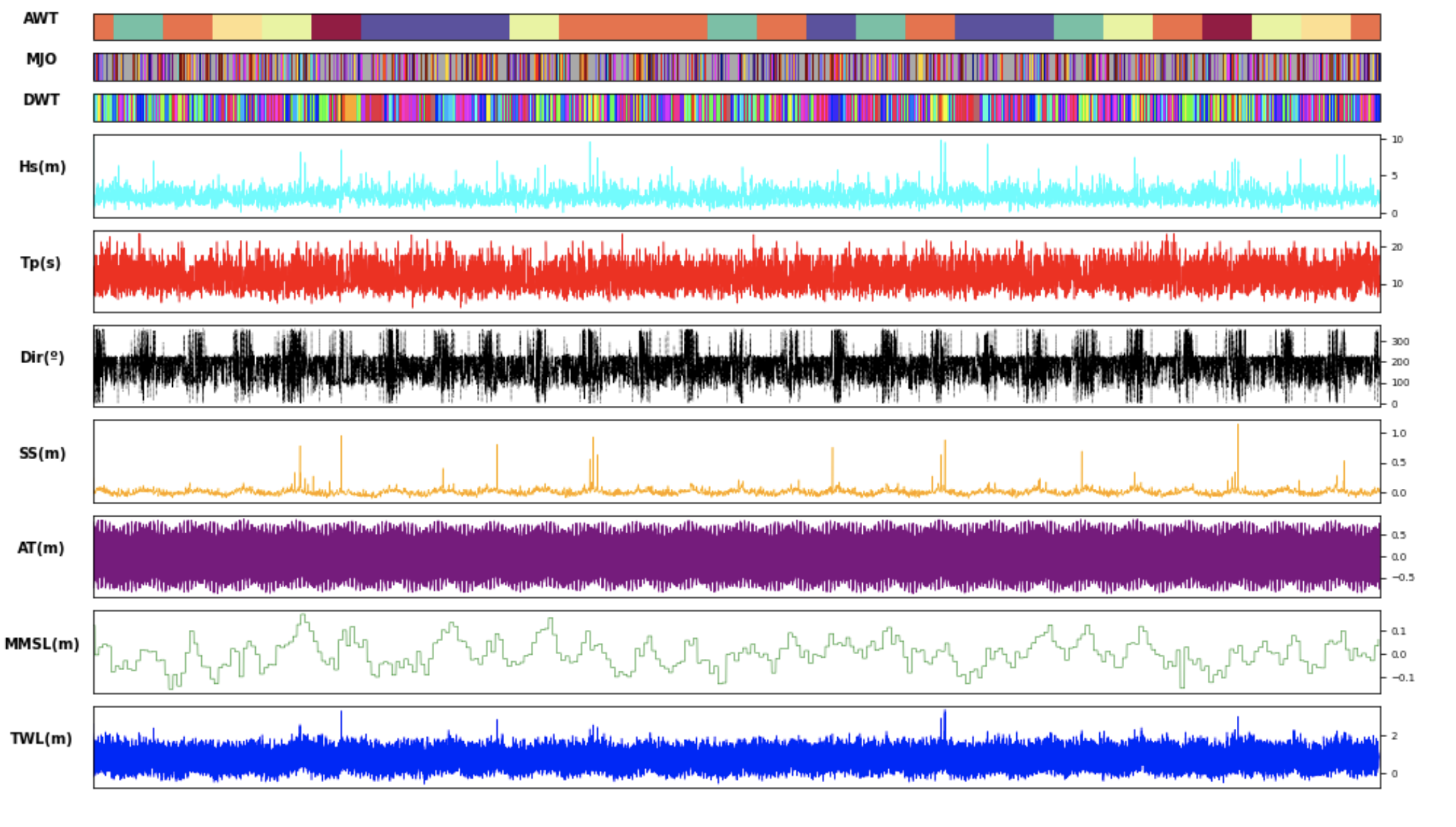 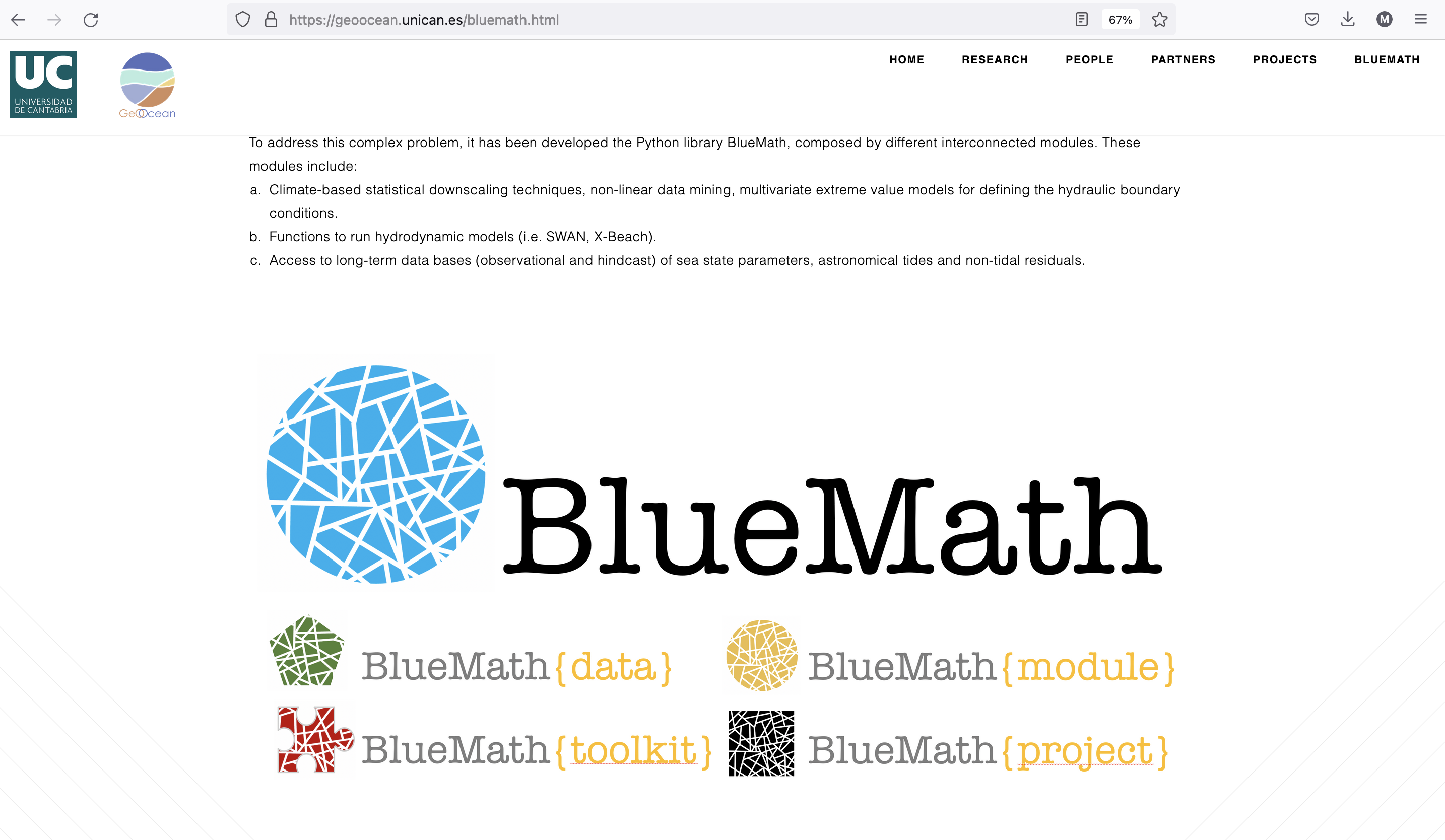 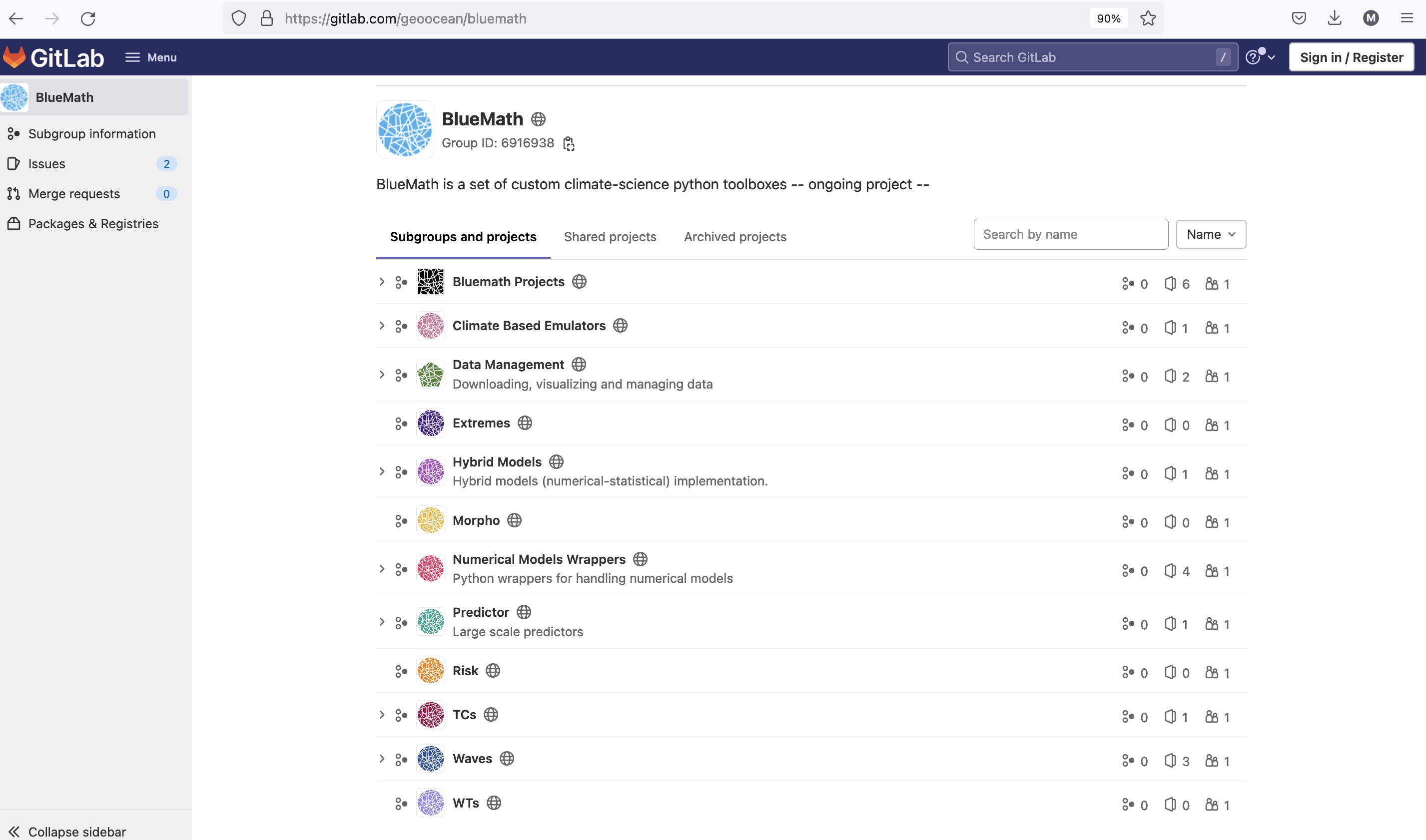 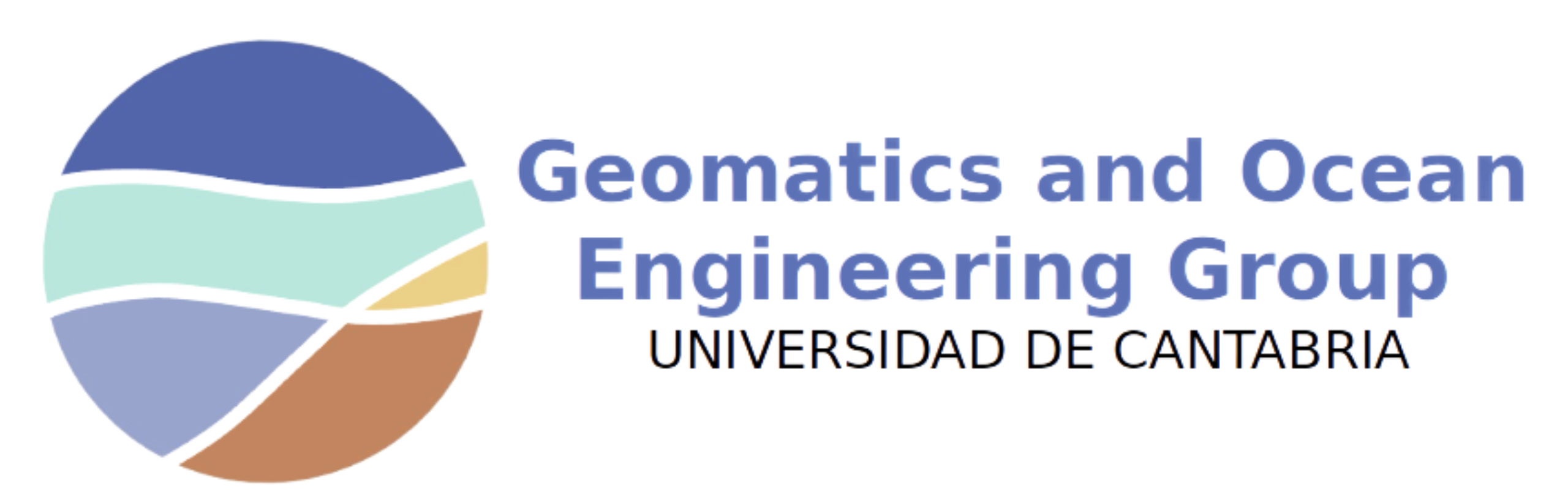 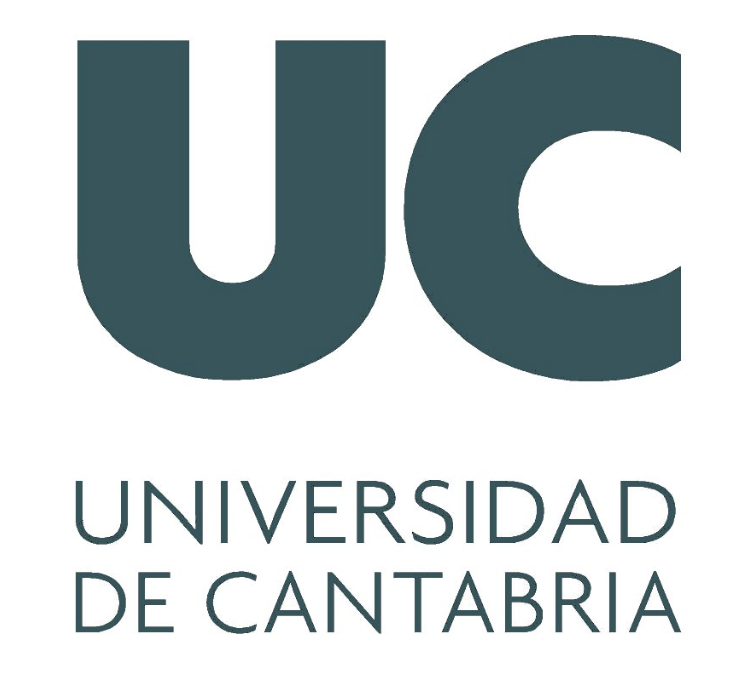 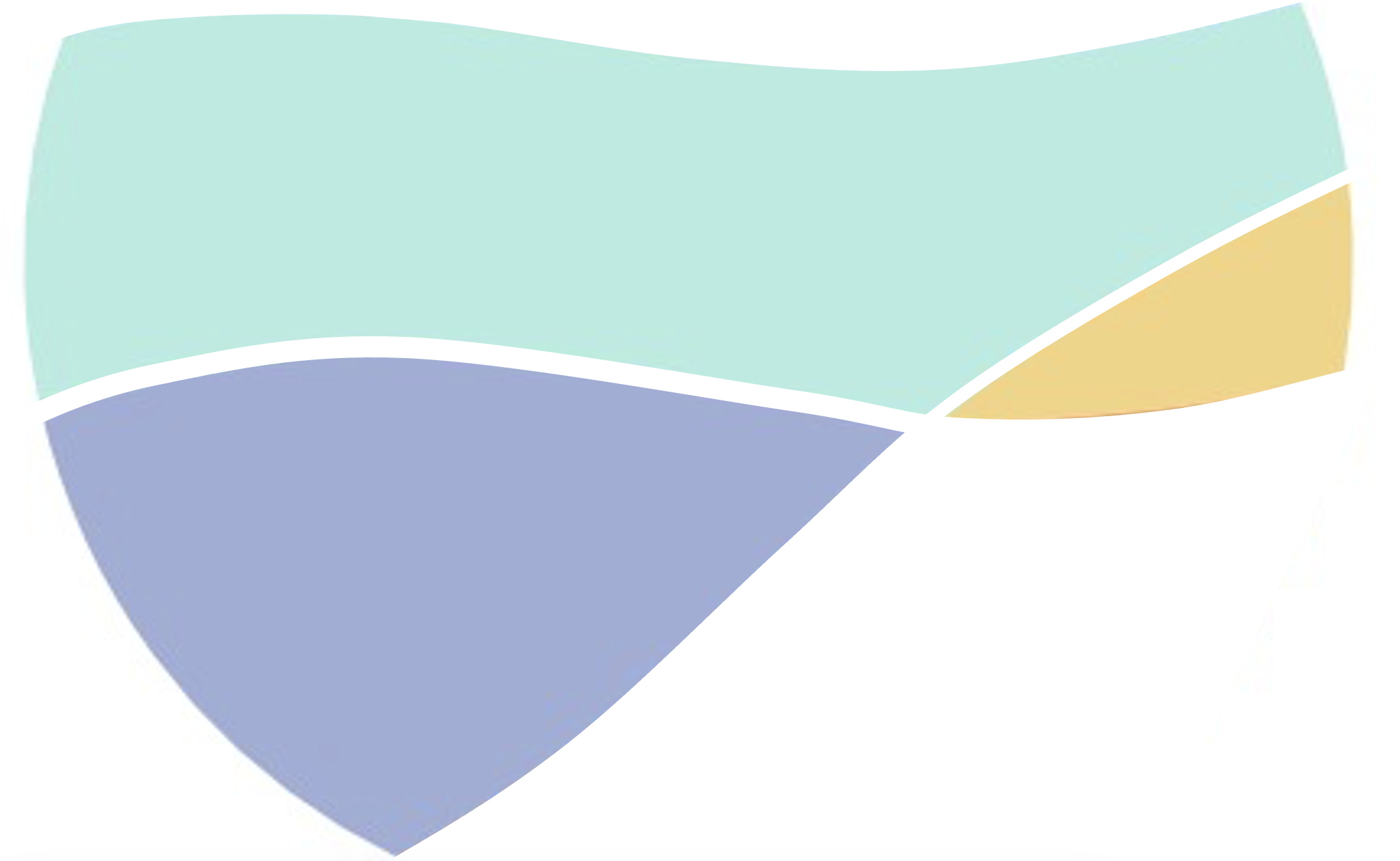 TESLA 2.0: Un Emulator de Parámetros Meteo-Oceánicos para el Diseño Probabilístico de Obras Marítimas en Climas con 
Ciclones Tropicales y Extra-Tropicales
Fernando J. Méndez, Laura Cagigal, Alba Cid, Alberto Luceño, Ana Rueda, Nicolas Ripoll
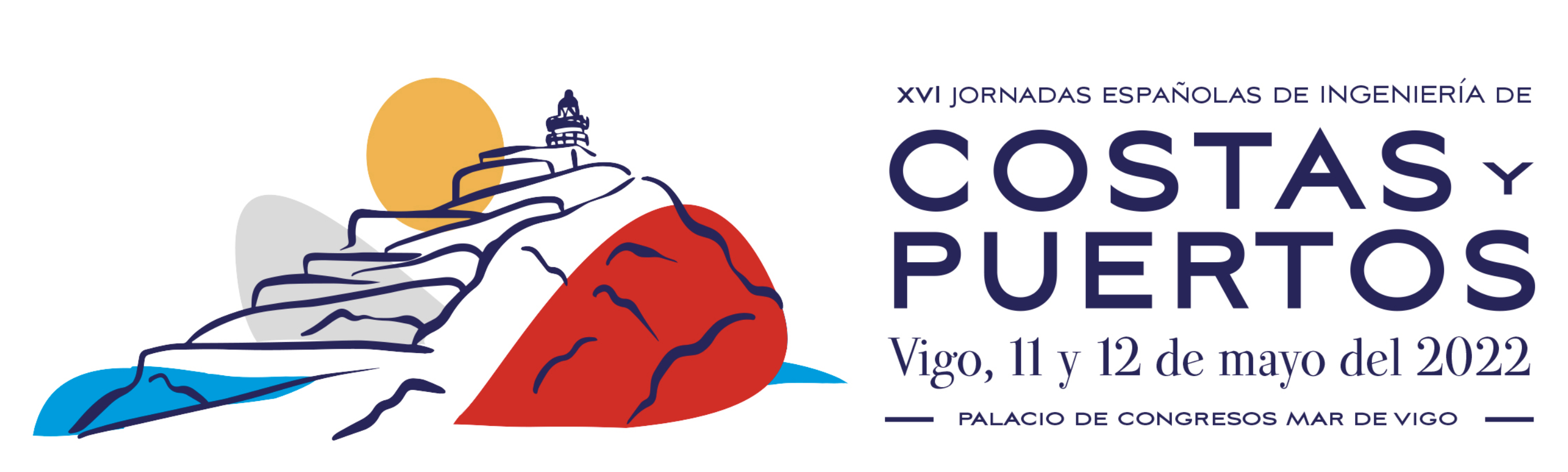